World War IVocabulary
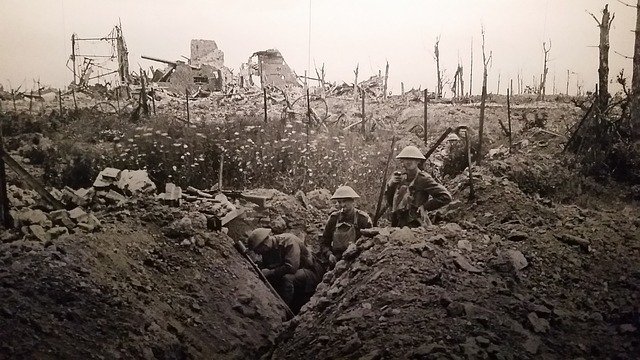 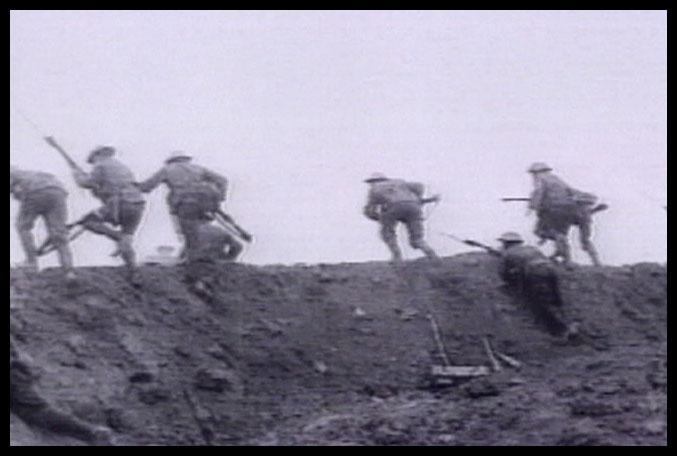 Trench WarfareThe Allies and Central Powers were locked in a stalemate, neither would give up.
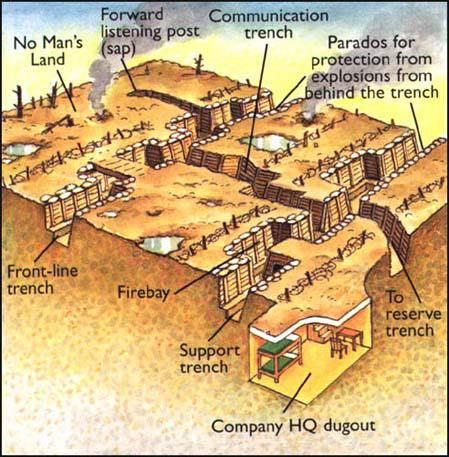 This Photo by Unknown Author is licensed under CC BY-SA
Troops hid in trenches across from each other in the battlefield
“No man’s land”, extremely dangerous
League of Nations
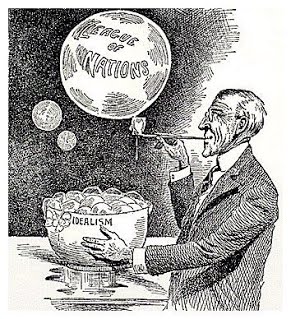 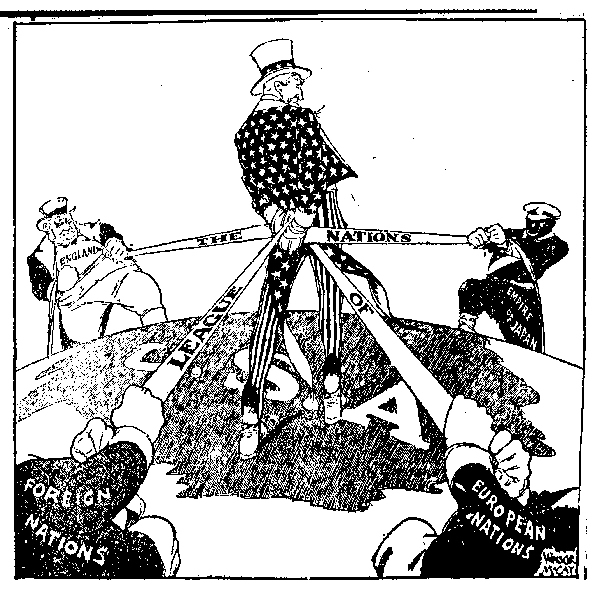 Battle of Argonne Forest
Turning point battle in WW1; American troops were able to cut off German supply lines
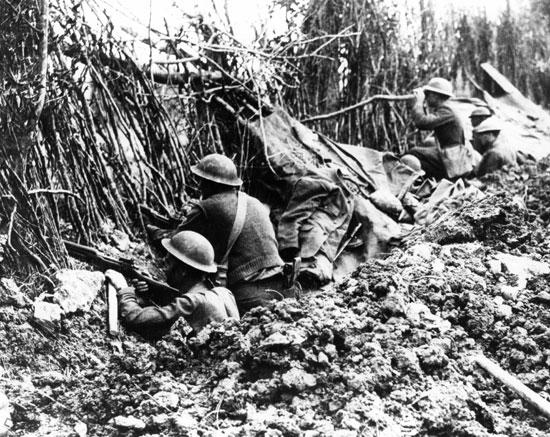 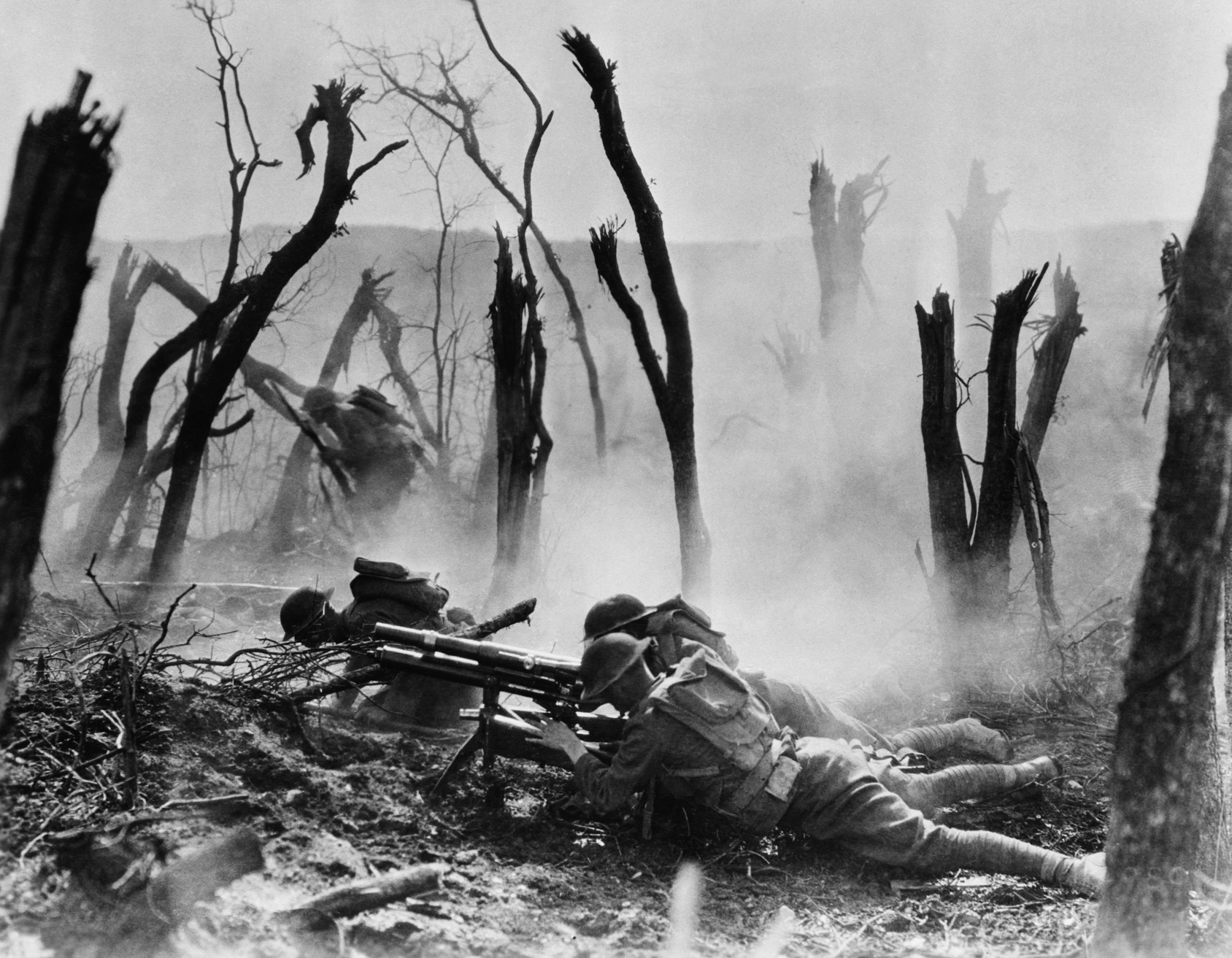 Food Administration
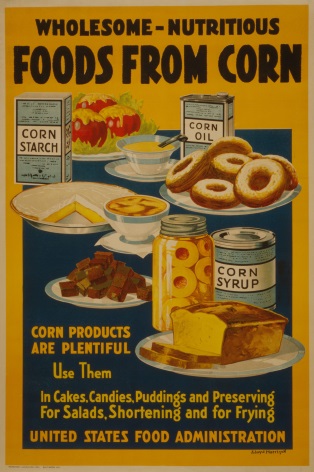 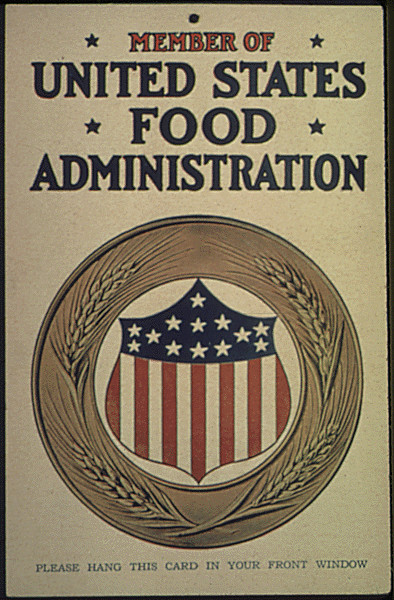 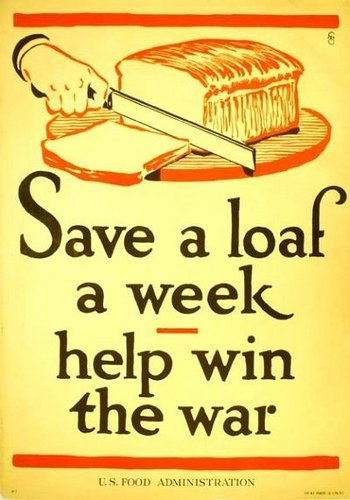 Selective Service Act
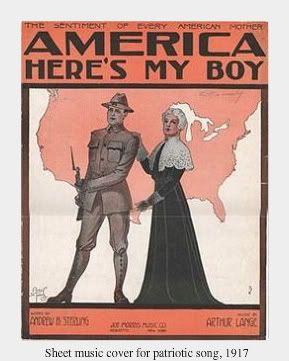 This authorized the United States federal government to raise a national army for service in World War I through forced service

The creation of a mandatory draft (compulsory service)
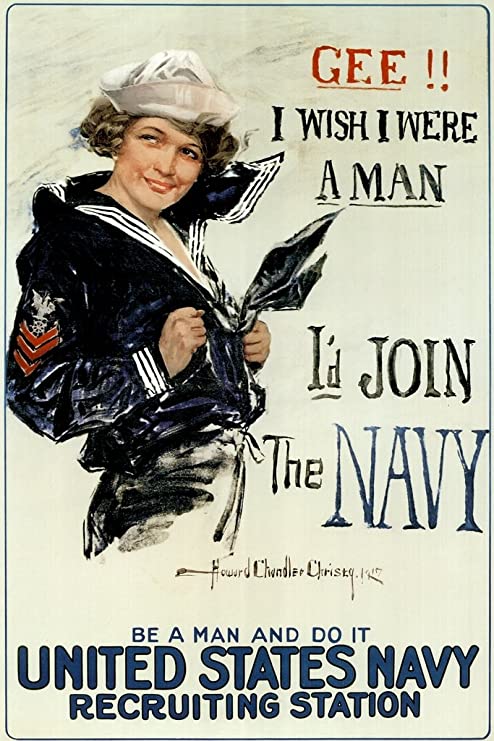 American Expeditionary Forces
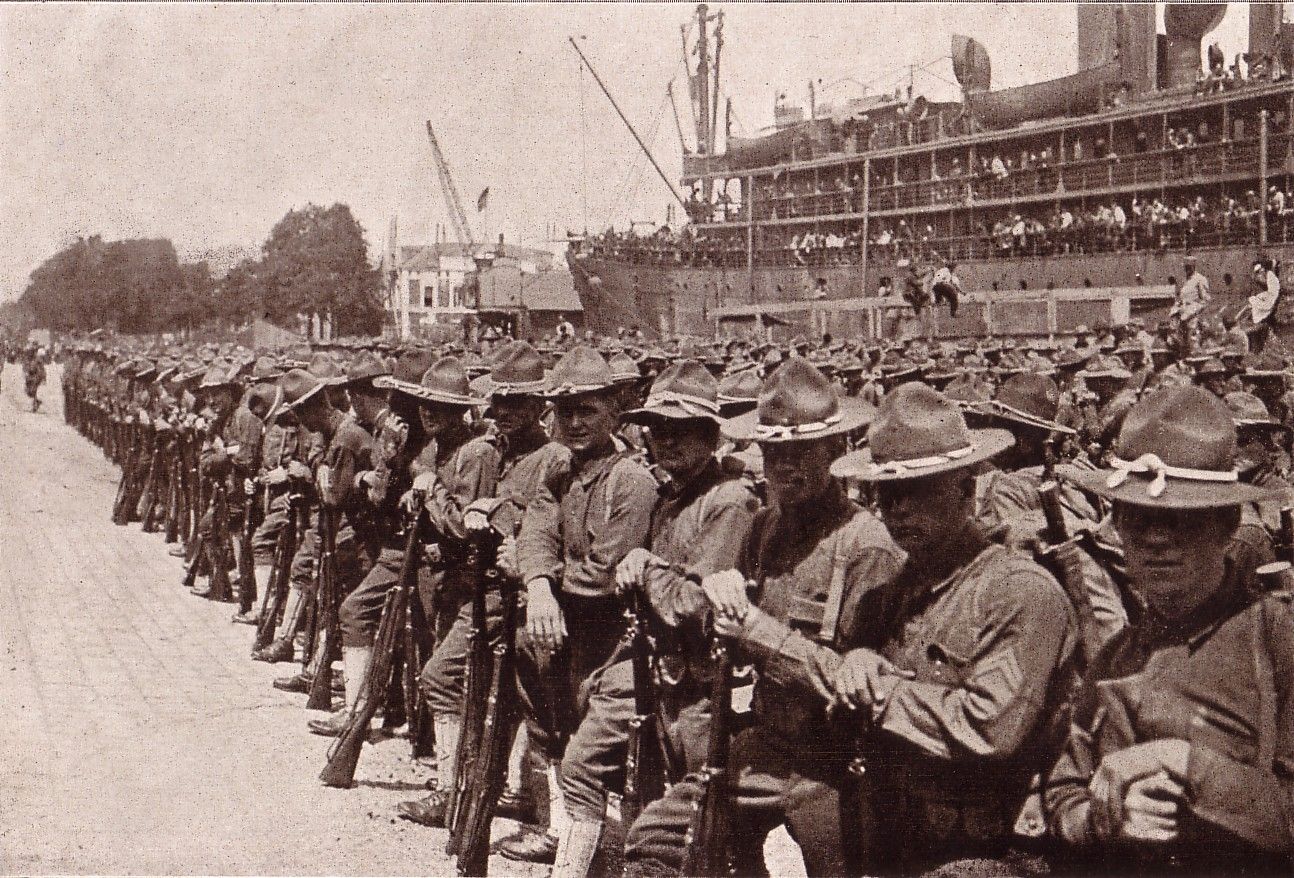 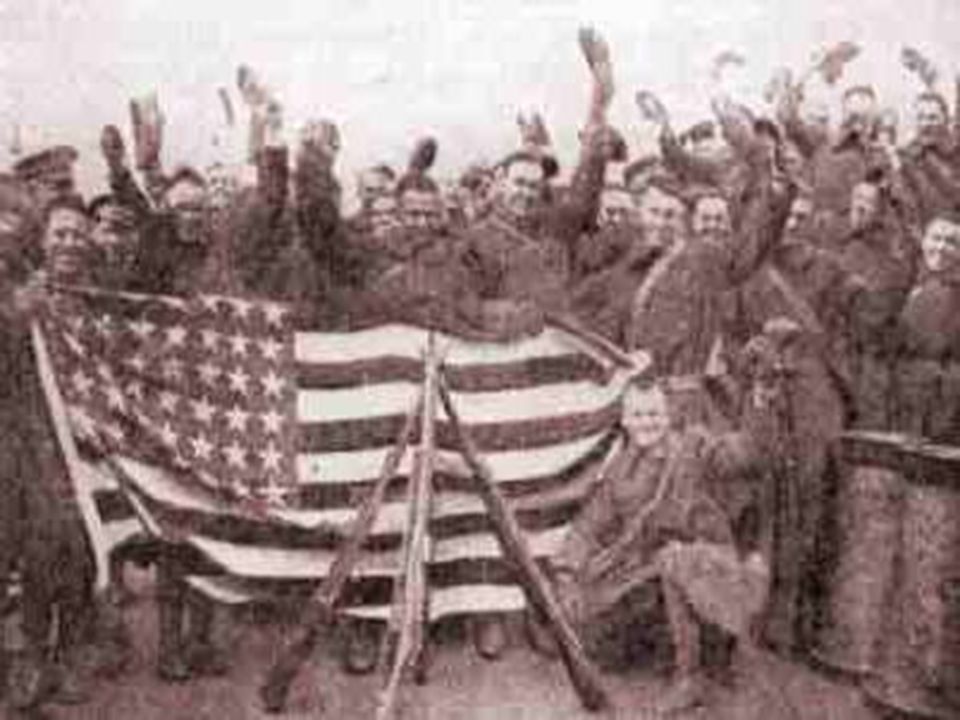 Isolationism
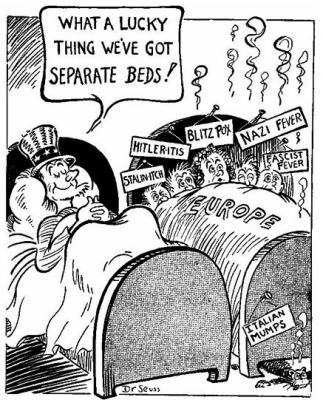 The policy or doctrine of isolating one's country from the affairs of other nations by declining to enter into alliances, foreign economic commitments, international agreements, etc.
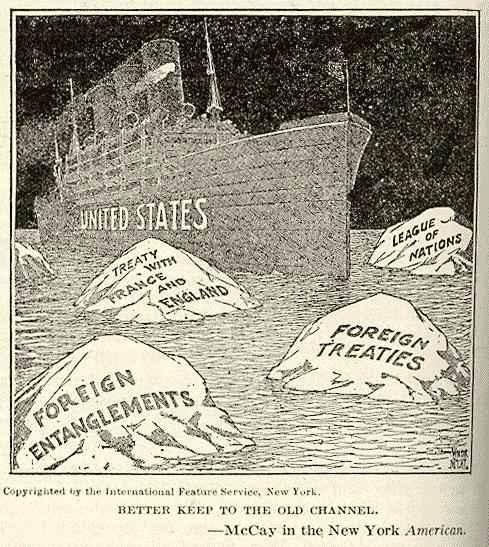 Central Powers
Germany 
Austria-Hungary
Bulgaria
Ottoman Empire
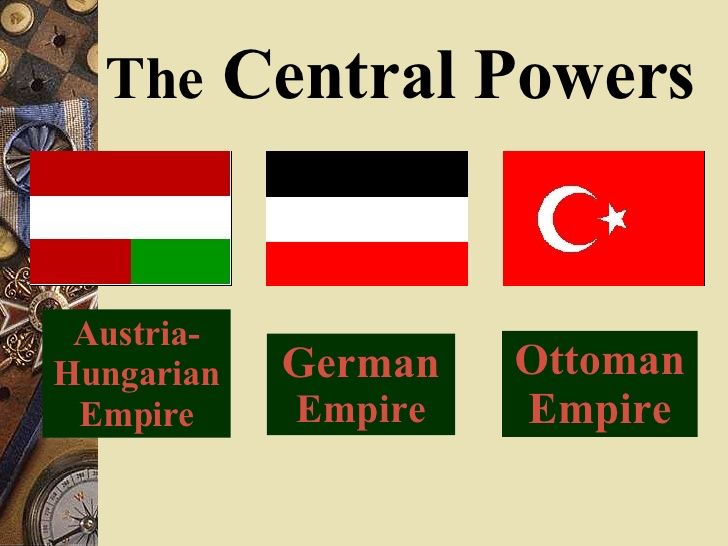 New Technologies for War
Machine guns 
airplanes
tanks 
poison gas 
trench warfare
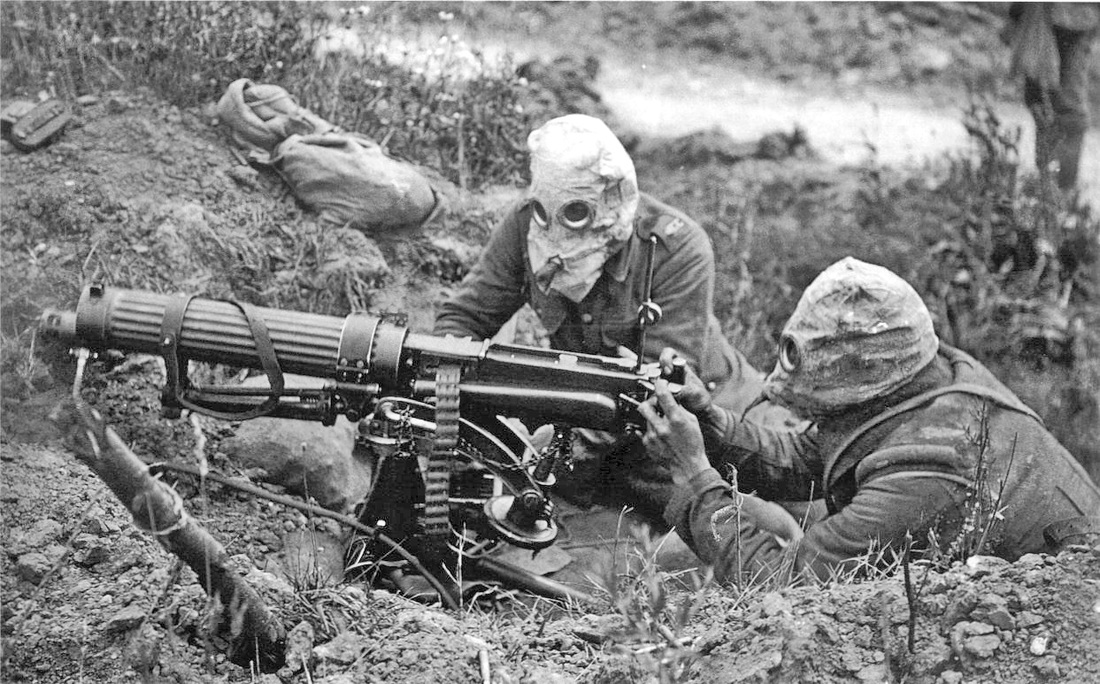 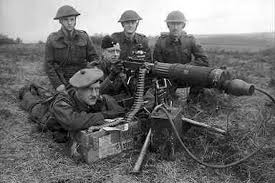 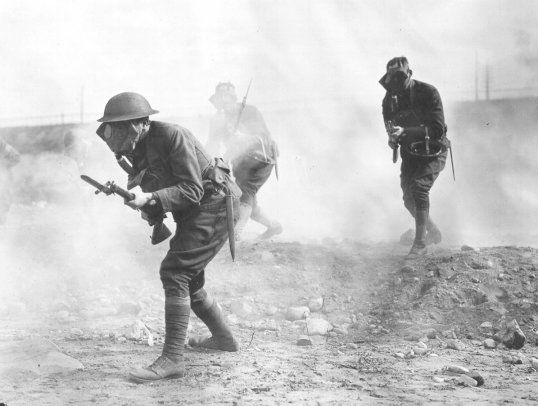 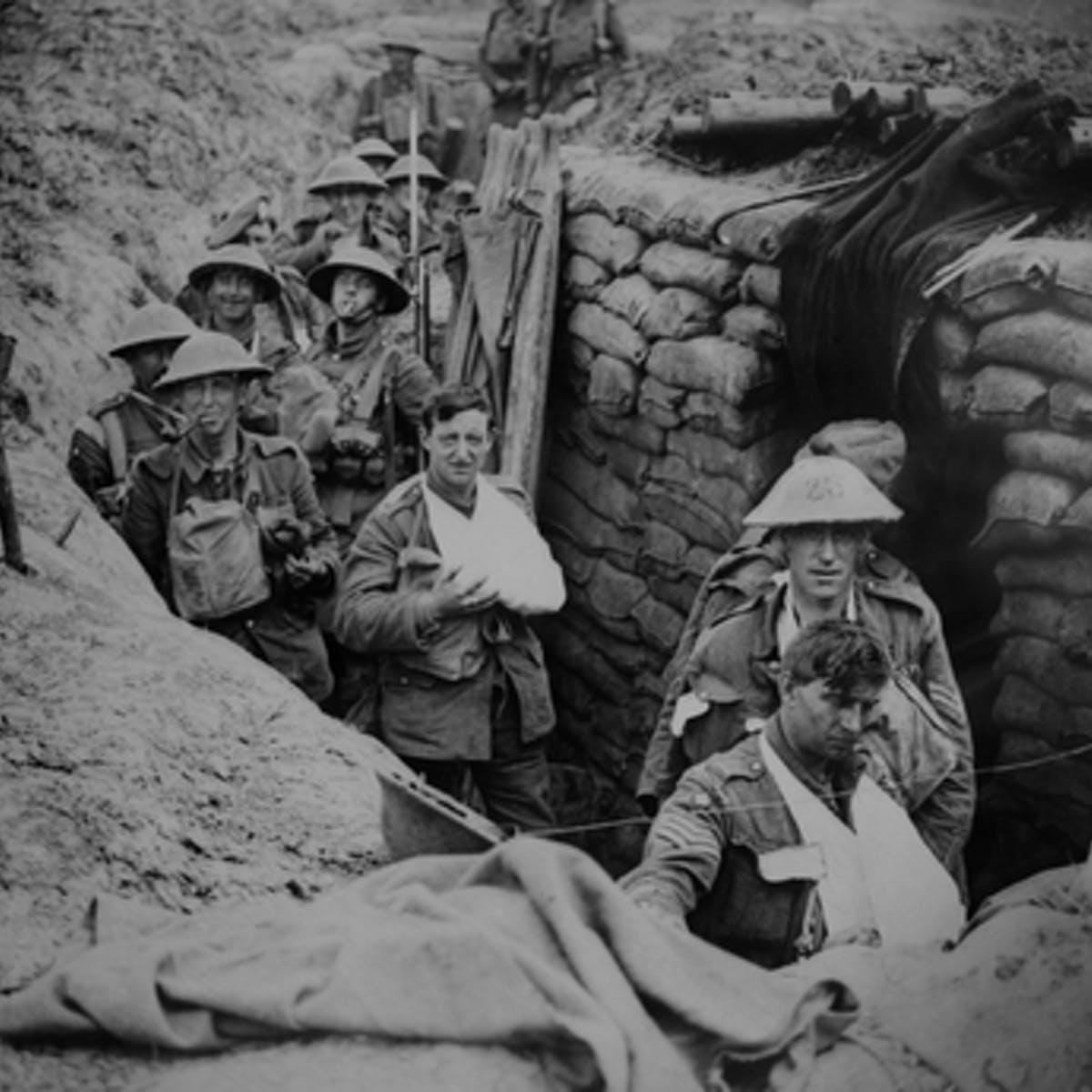 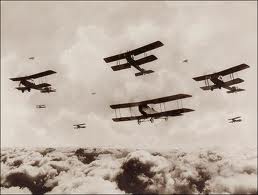 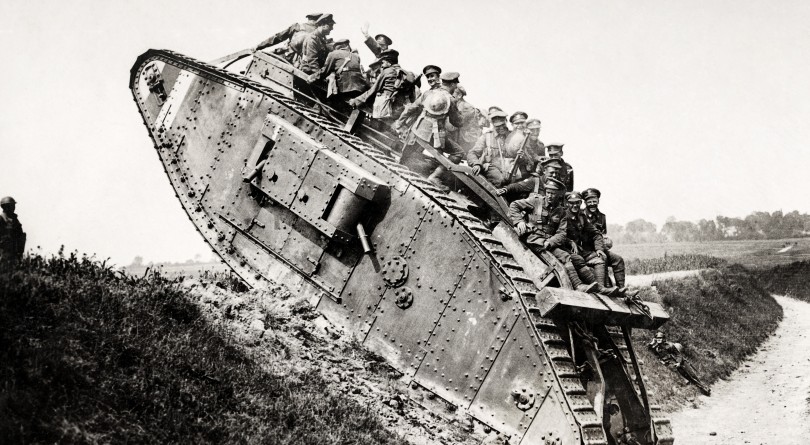 Lusitania
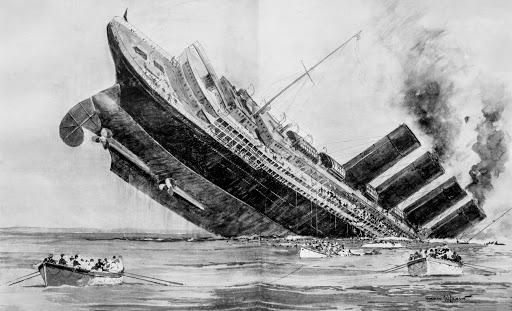 A British luxury liner sunk by a German submarine in the North Atlantic on May 7, 1915: one of the events leading to U.S. entry into World War I
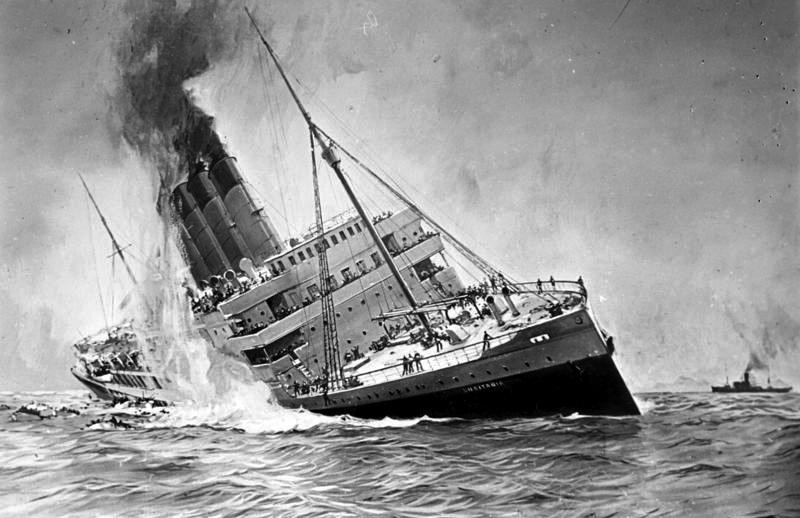 Reparations
The making of amends for a wrong one has done, by paying money to or helping those who have been wronged.
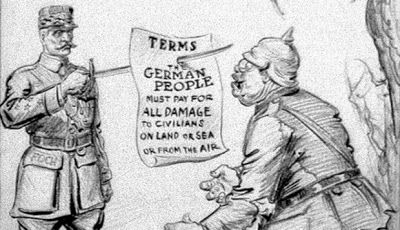 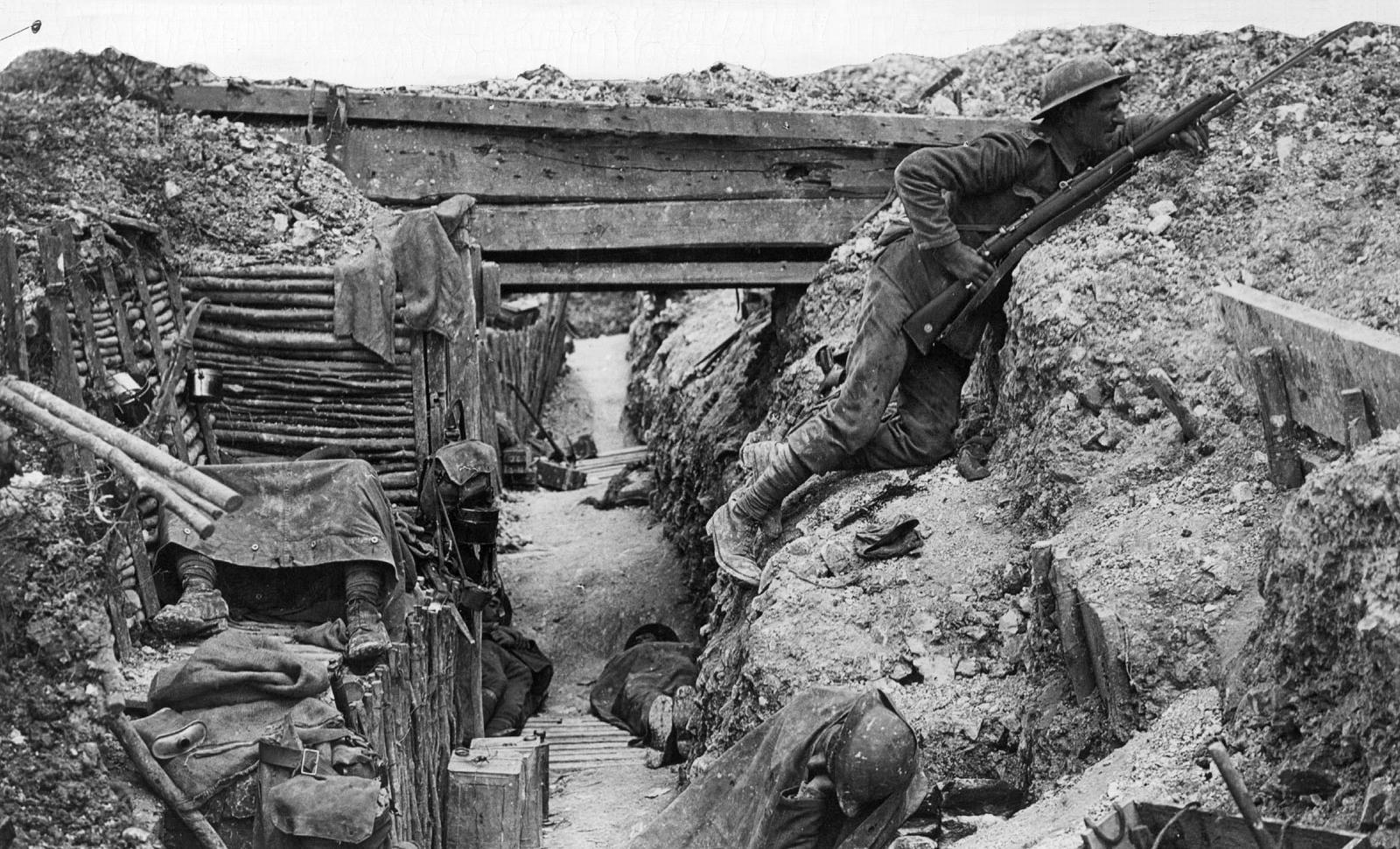 Stalemate
A situation in which neither side can win a clear victory; the war becomes very long and slow. 
The armies had to begin to be creative with war tactics since neither side would leave their trenches
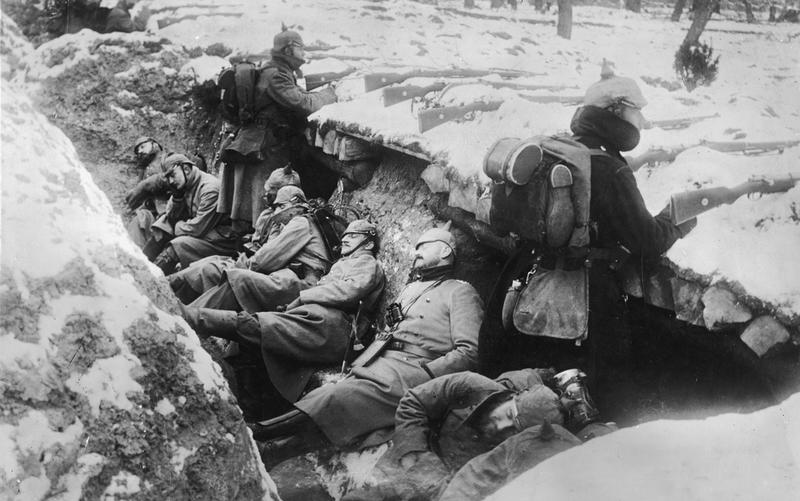 Espionage Act
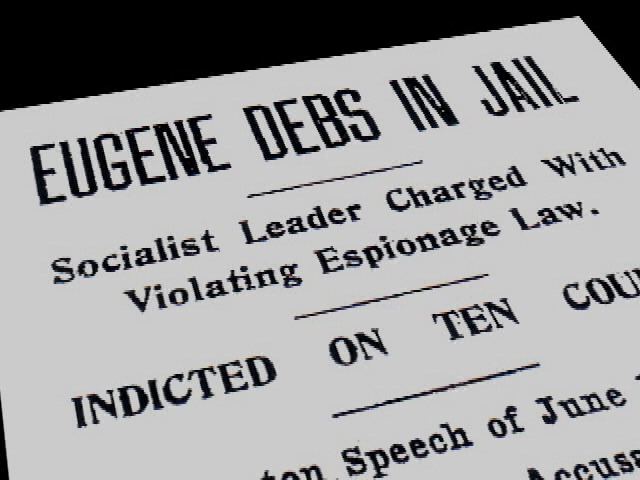 Made it a crime for any person to convey information intended to interfere with the U.S. armed forces prosecution of the war effort or to promote the success of the country's enemies
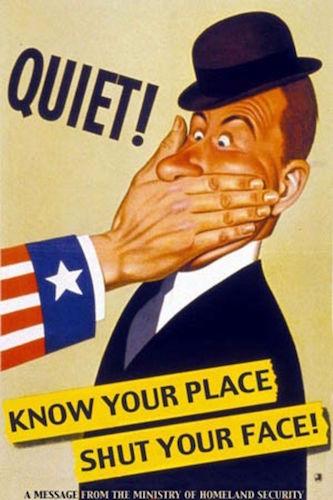 RUN – reasons US joined the war
⬧Relationship with Great Britain and Russia exits the war
⬧Unrestricted submarine warfare
⬧Note (Zimmerman)
14 Point Speech
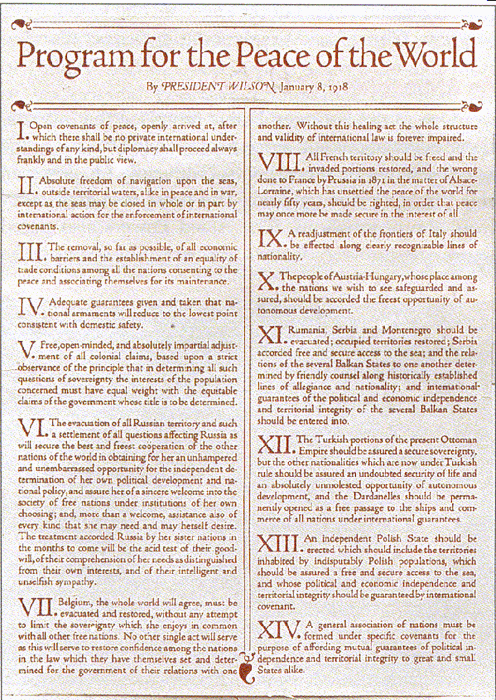 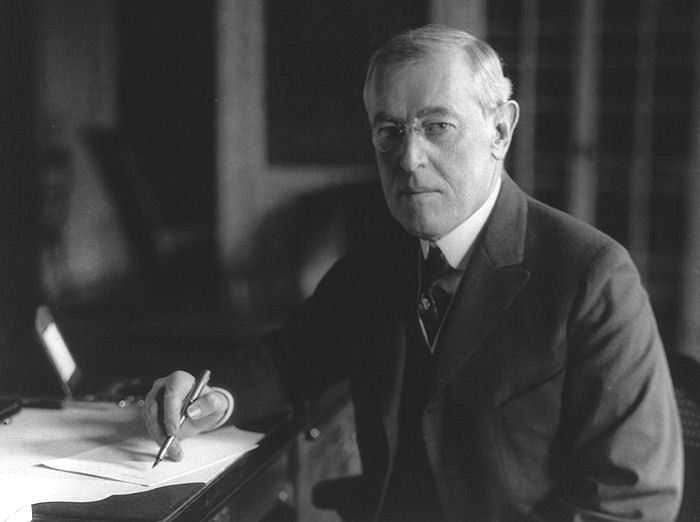 Woodrow Wilson’s idealistic plan for peace at the end of the war; included the creation of League of Nations
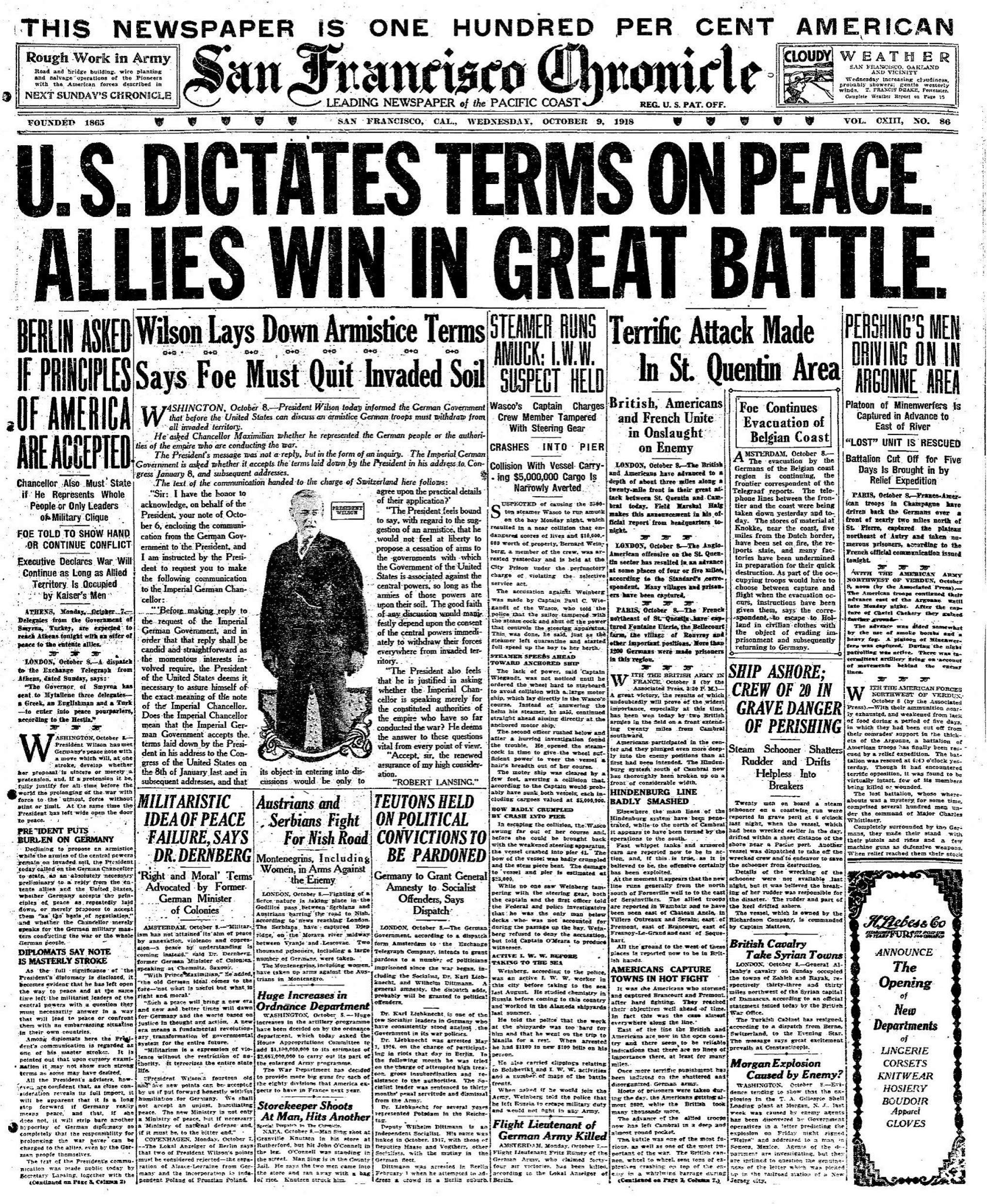 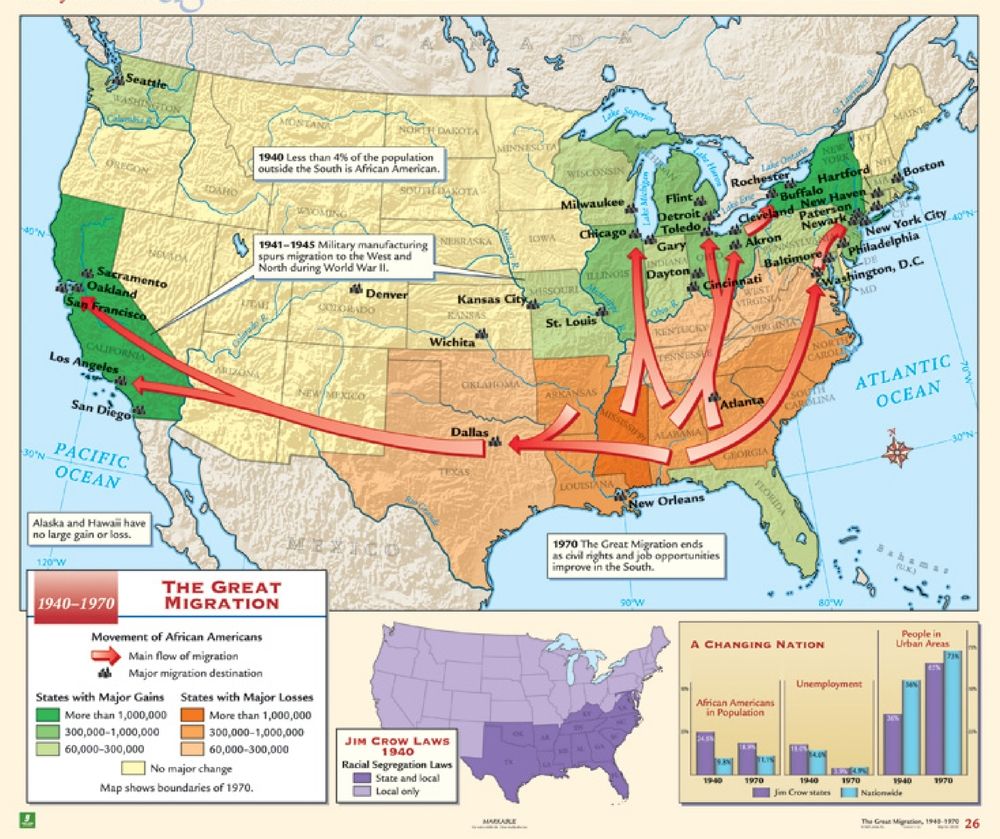 Great Migration
Movement of around 300,000-500,000 African Americans to the North due to unsatisfactory economic opportunities and harsh segregation laws in the South
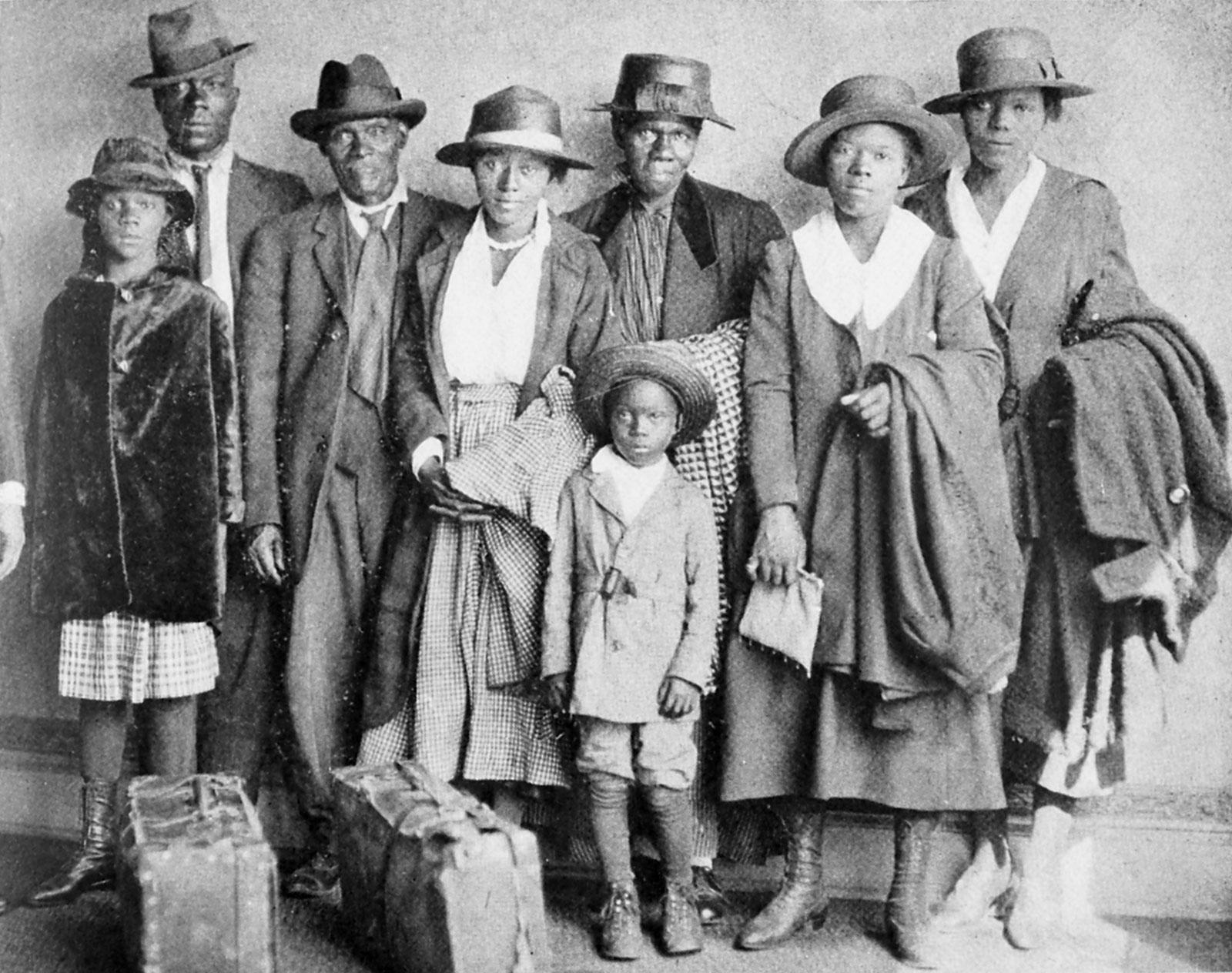 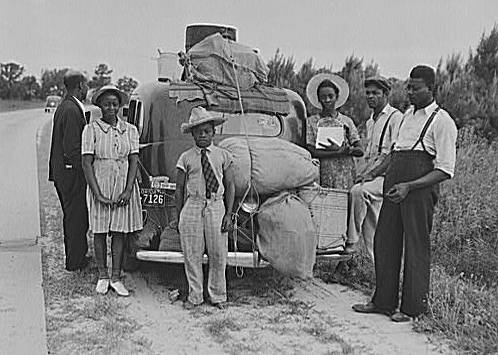 Unrestricted Submarine Warfare
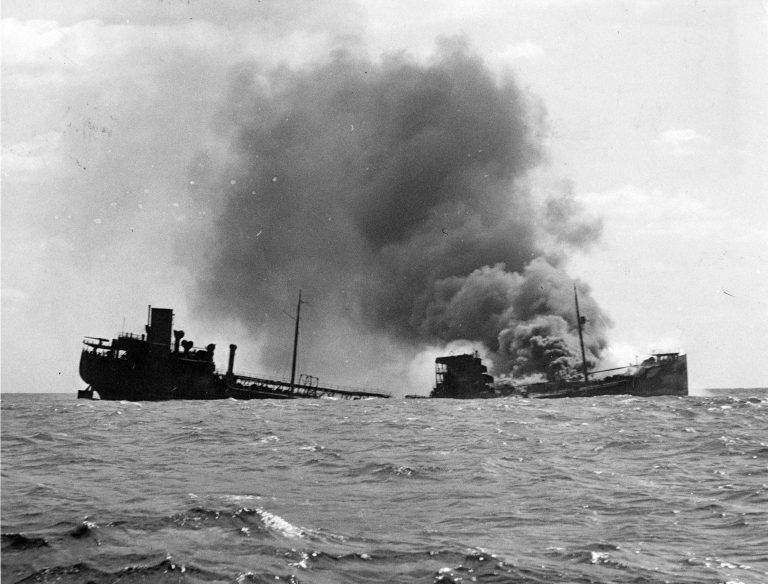 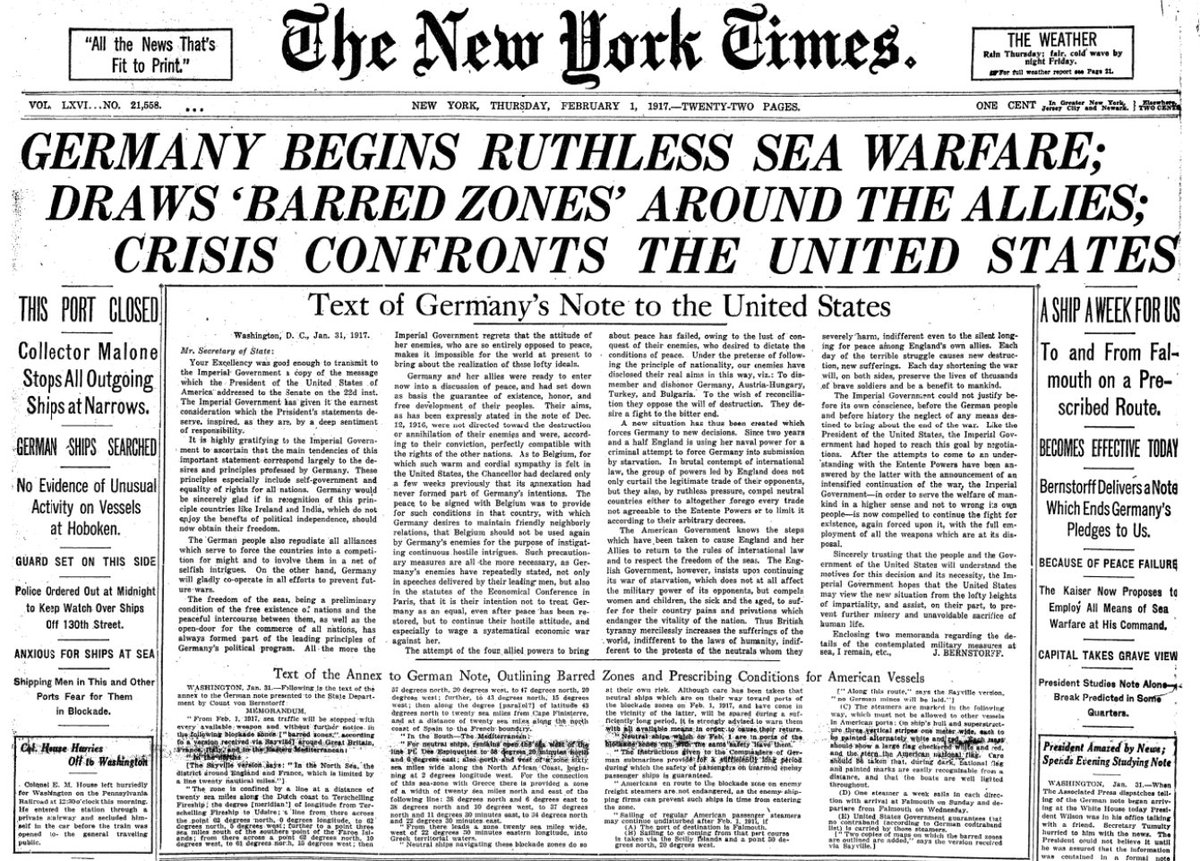 Treaty of Versailles
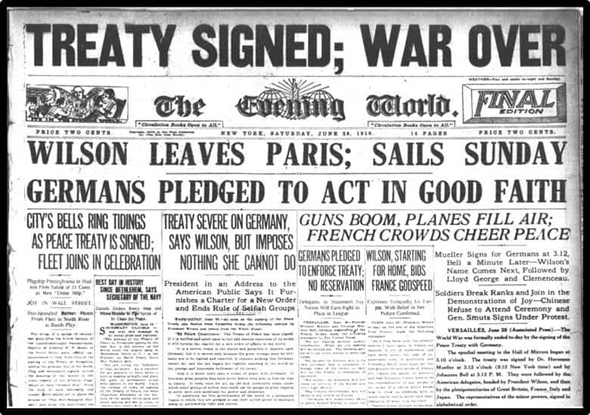 Attempted peace treaty at the end of the war; major cause of WW2 with German reparations and War Guilt clause; created border changes; adopted League of Nations and German sanctions
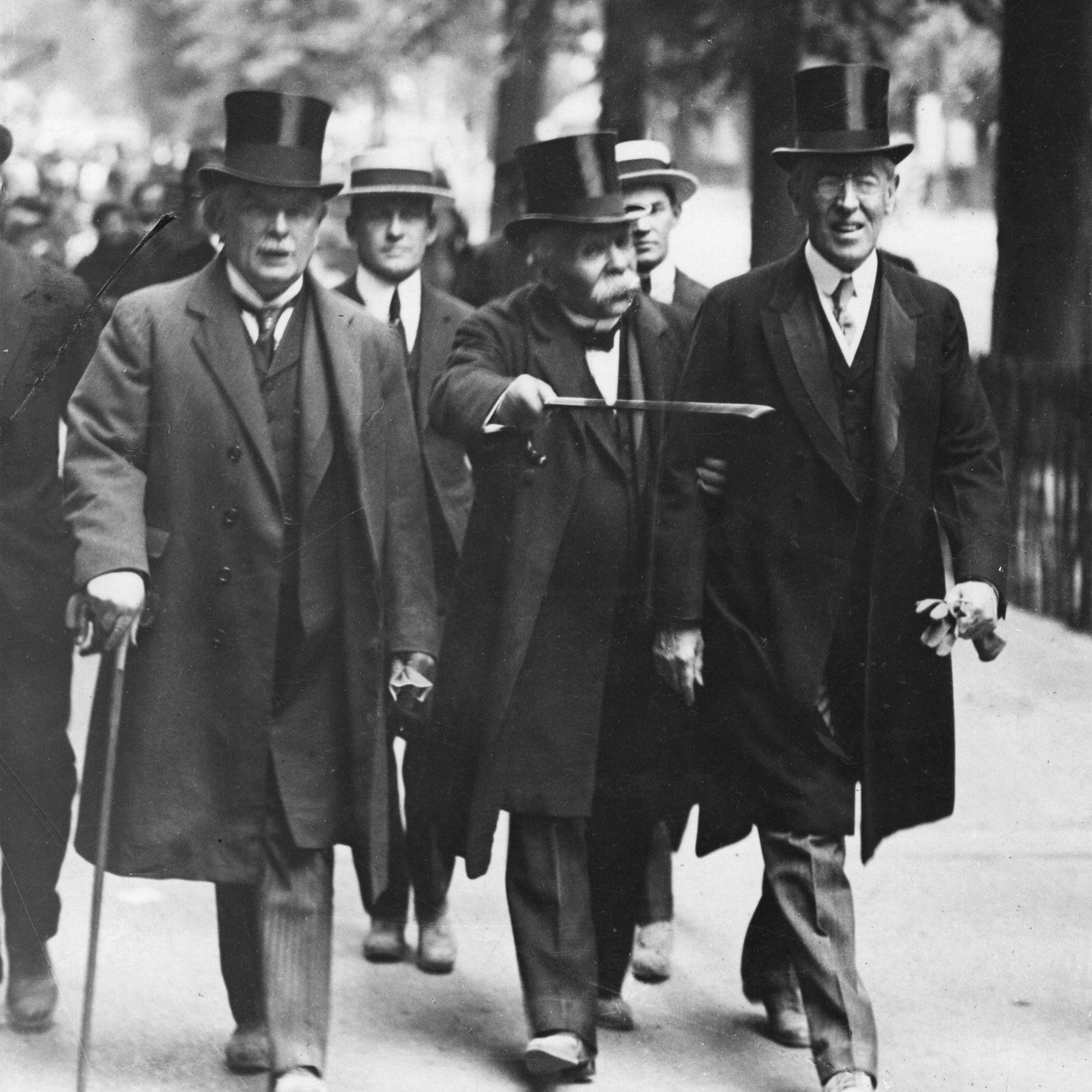 Zimmerman Note (Telegram)
A secret diplomatic communication issued from Germany in January 1917 that proposed a military alliance between Germany and Mexico. If the United States entered World War I against Germany, Mexico would recover Texas, Arizona, and New Mexico.
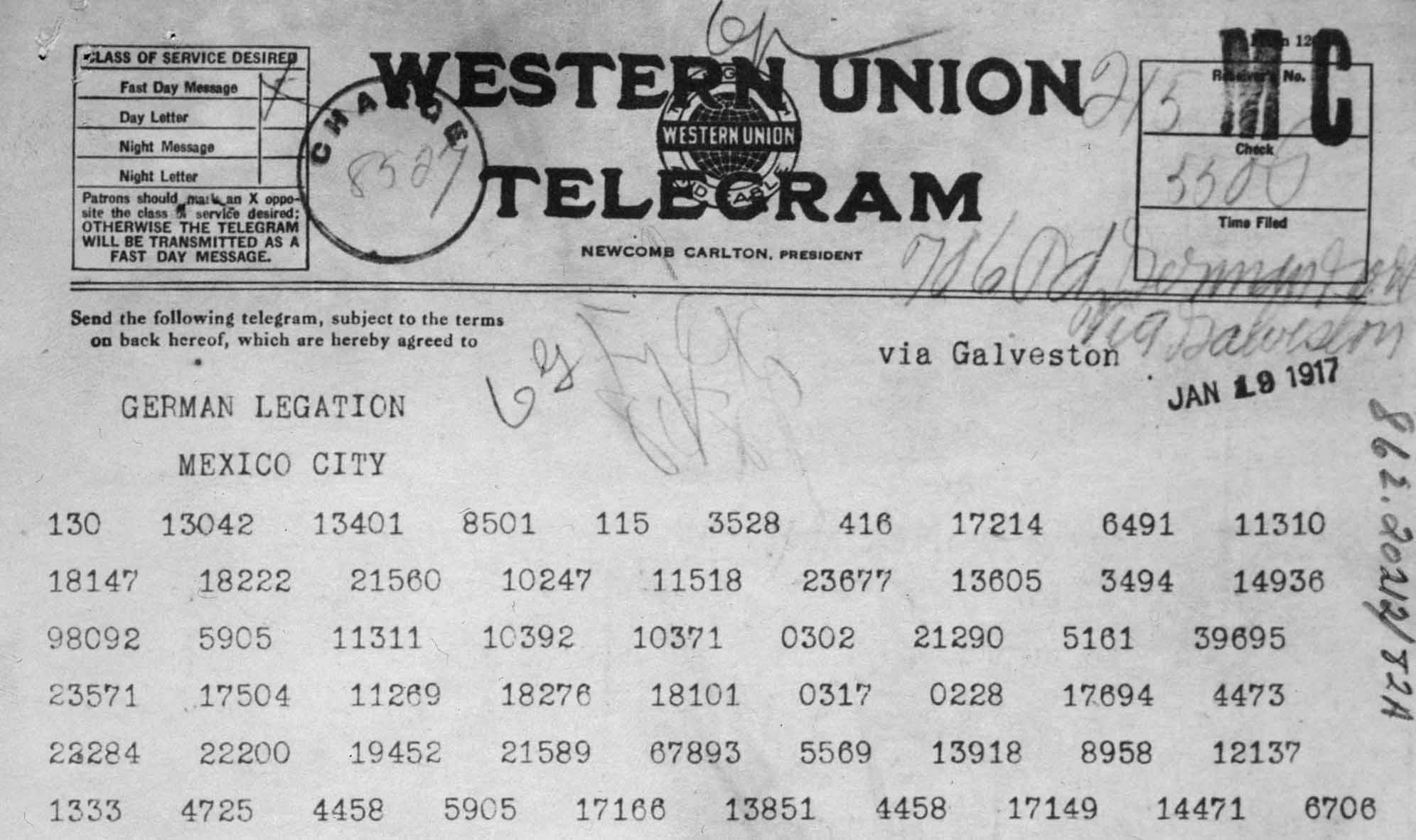 Rationing
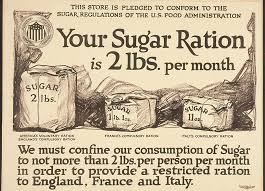 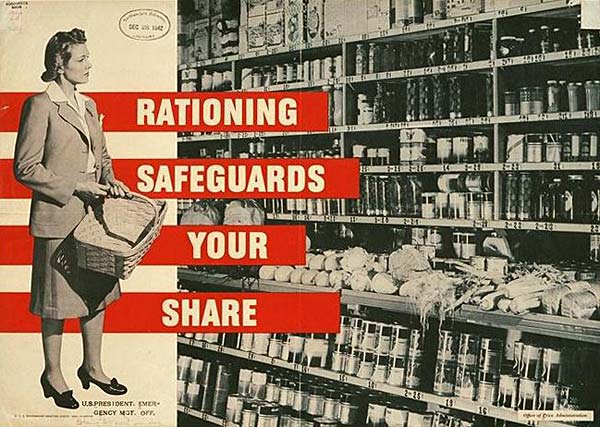 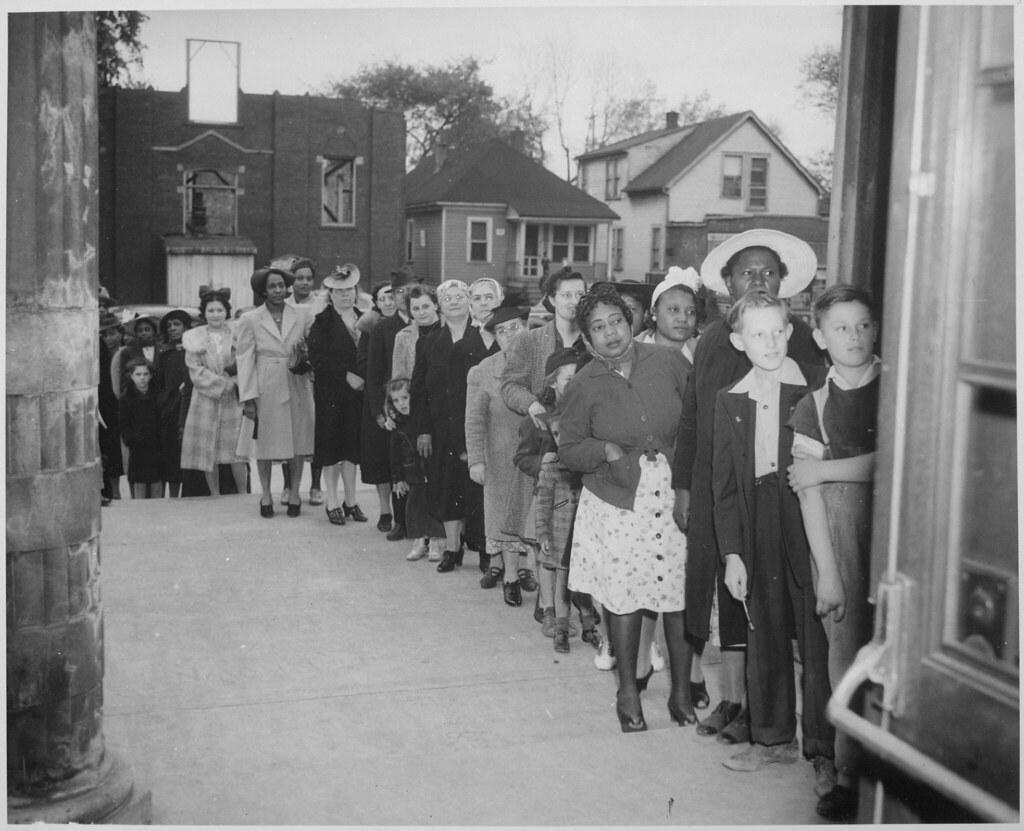 Allied Powers
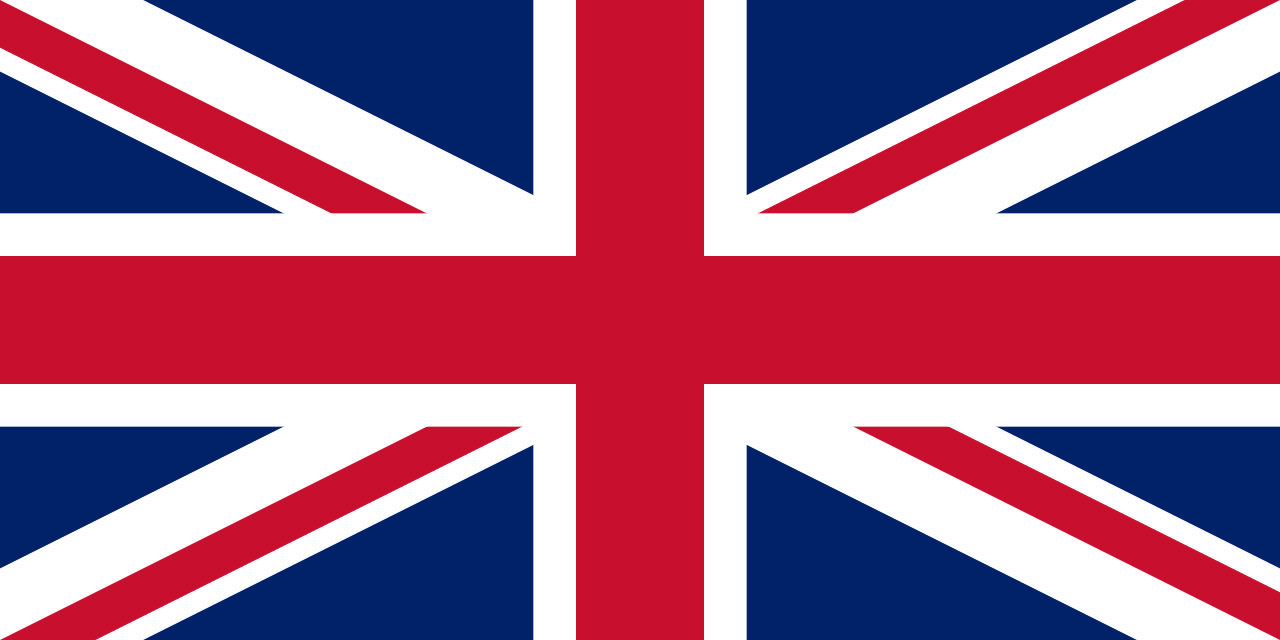 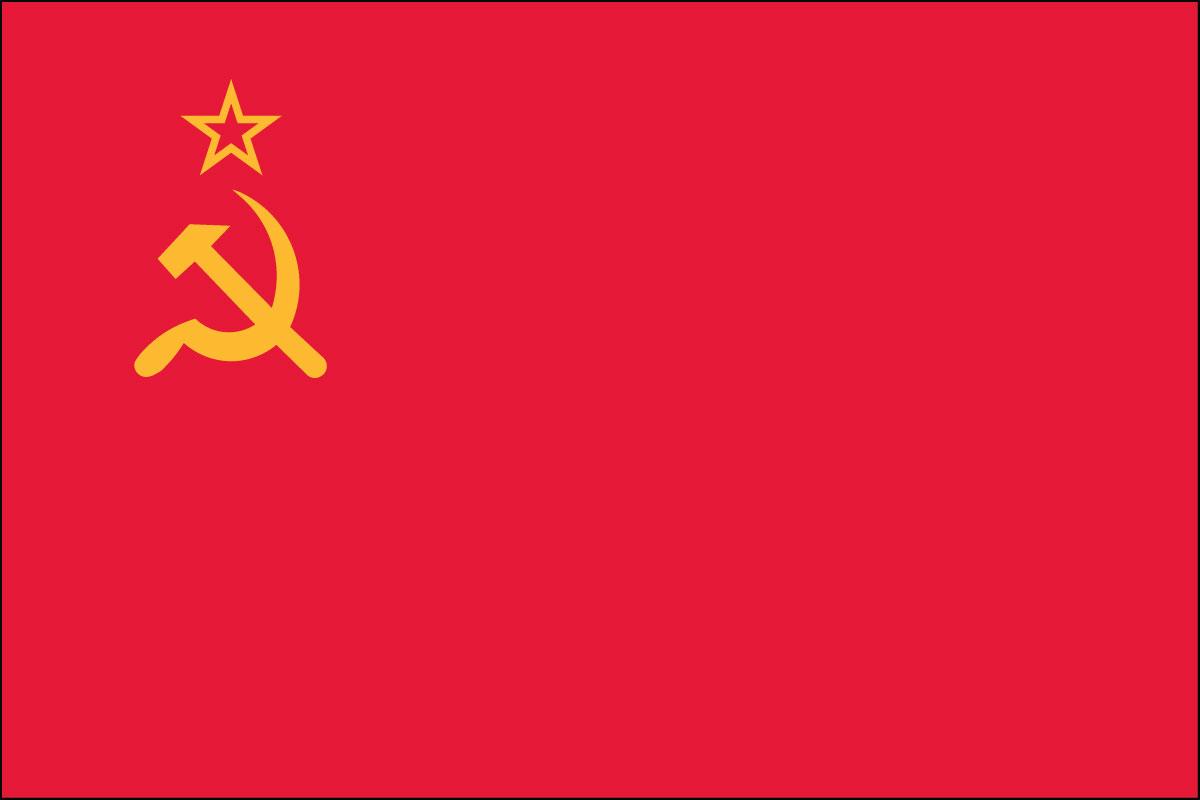 Russia, 
France
Great Britain
Italy 
 U.S.
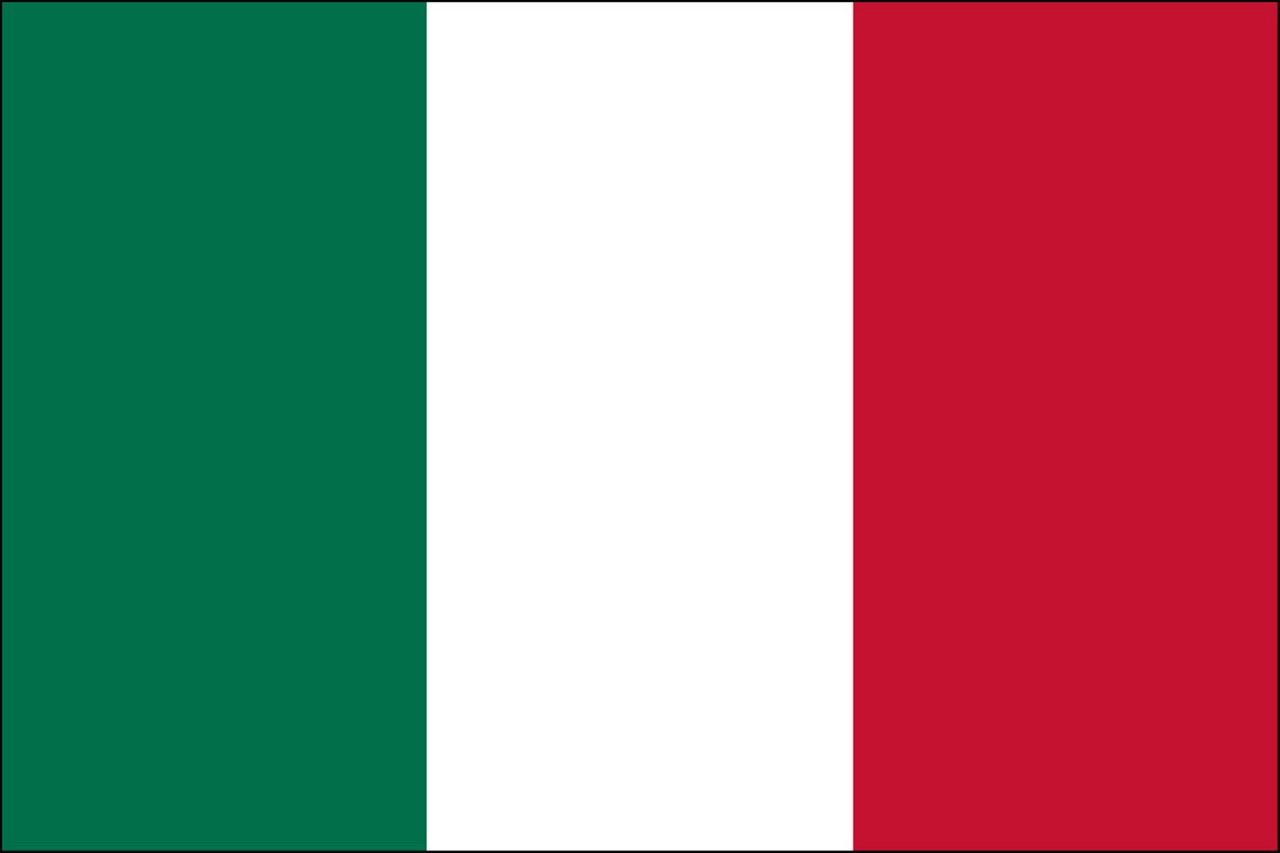 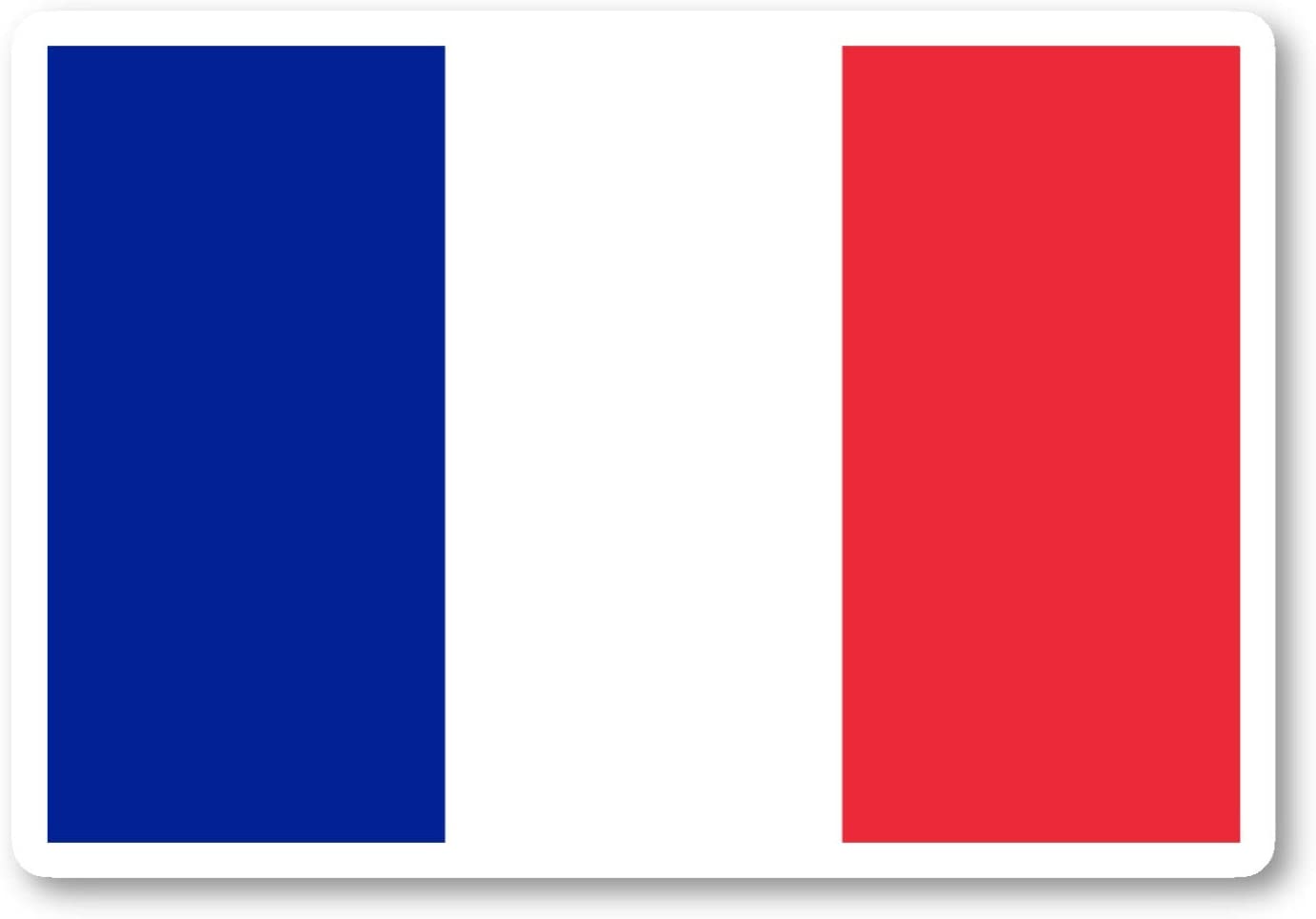 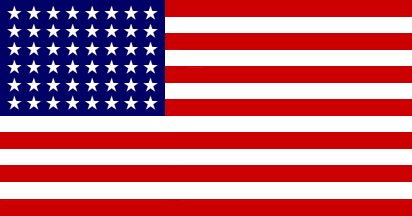 Neutrality
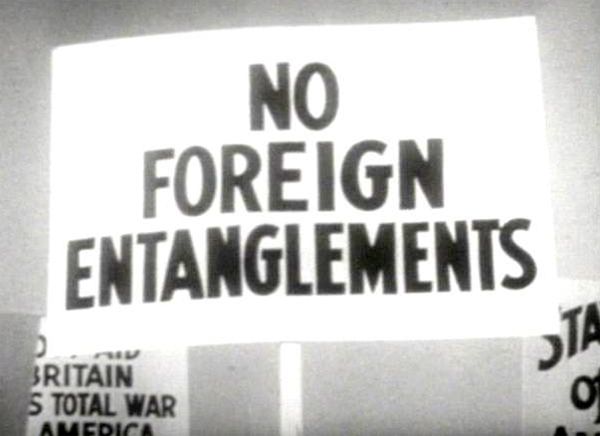 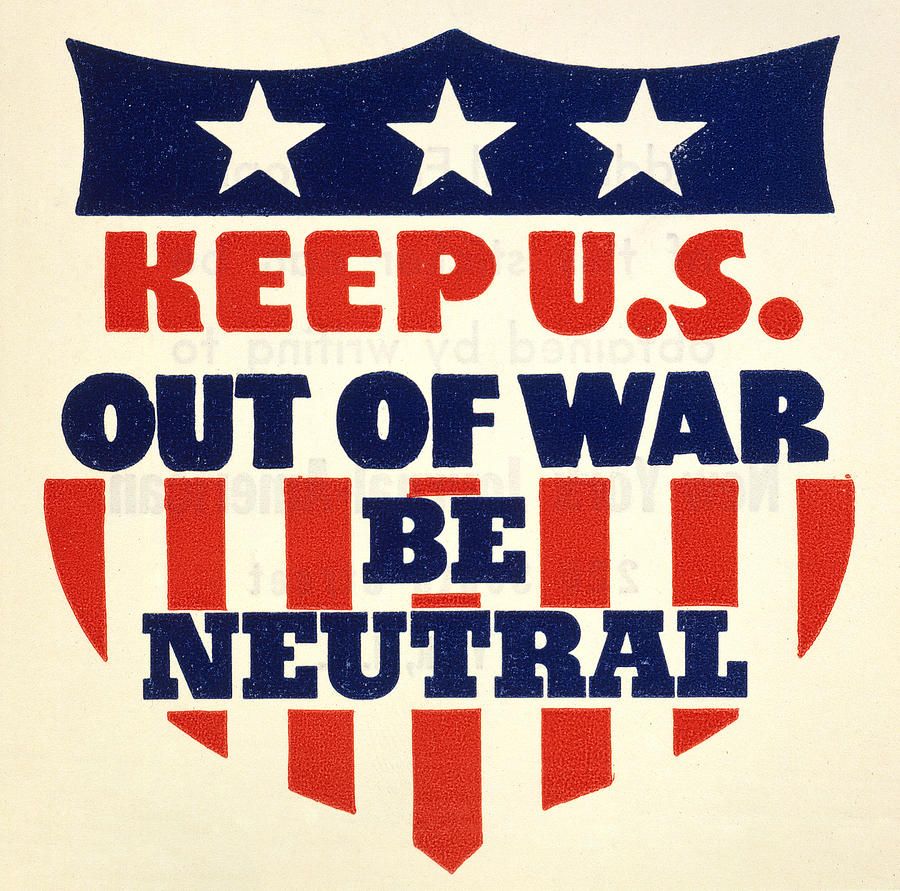 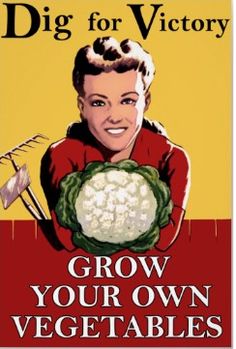 Victory Gardens
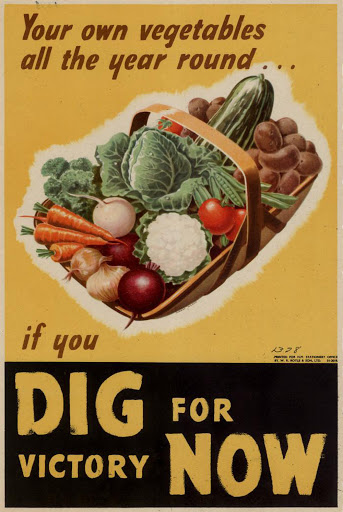 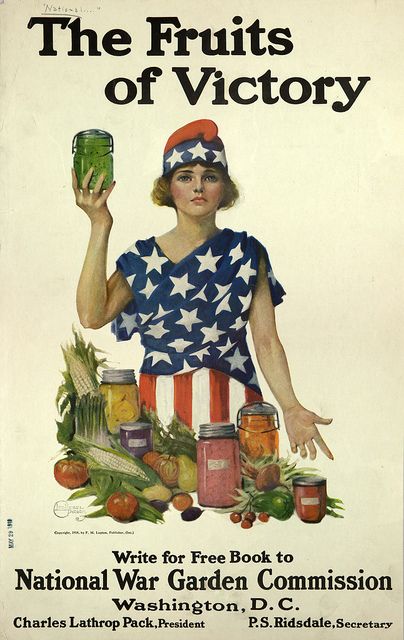 Committee on Public Information
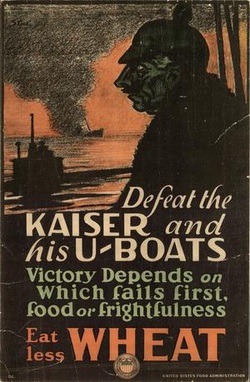 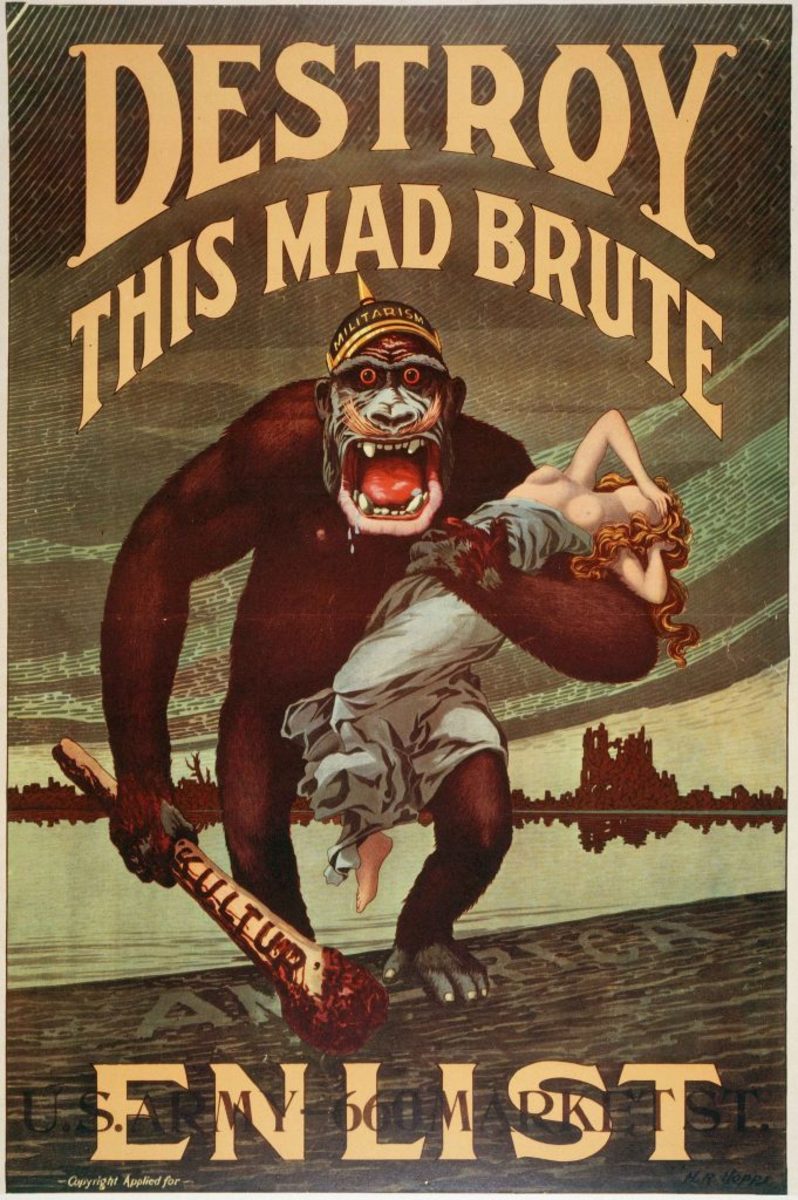 An independent agency of the government of the United States created to influence public opinion to support US participation in World War I.
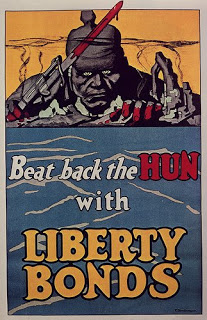 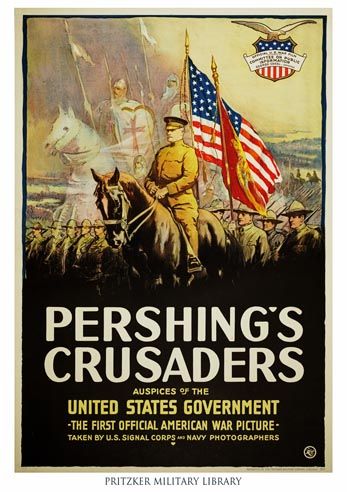 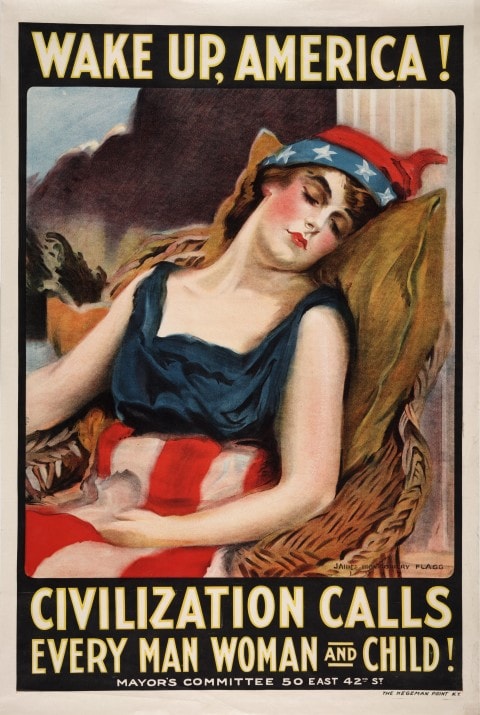 Fuel Administration
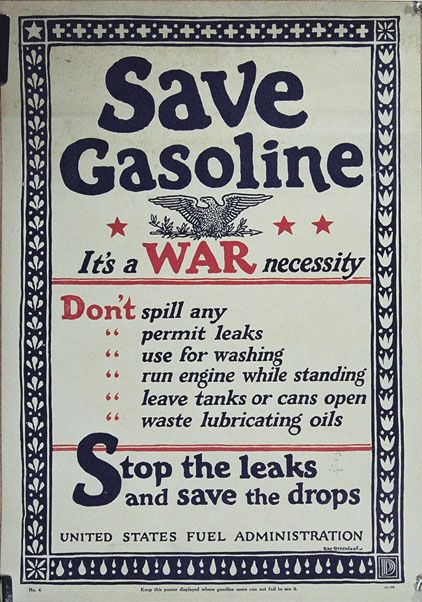 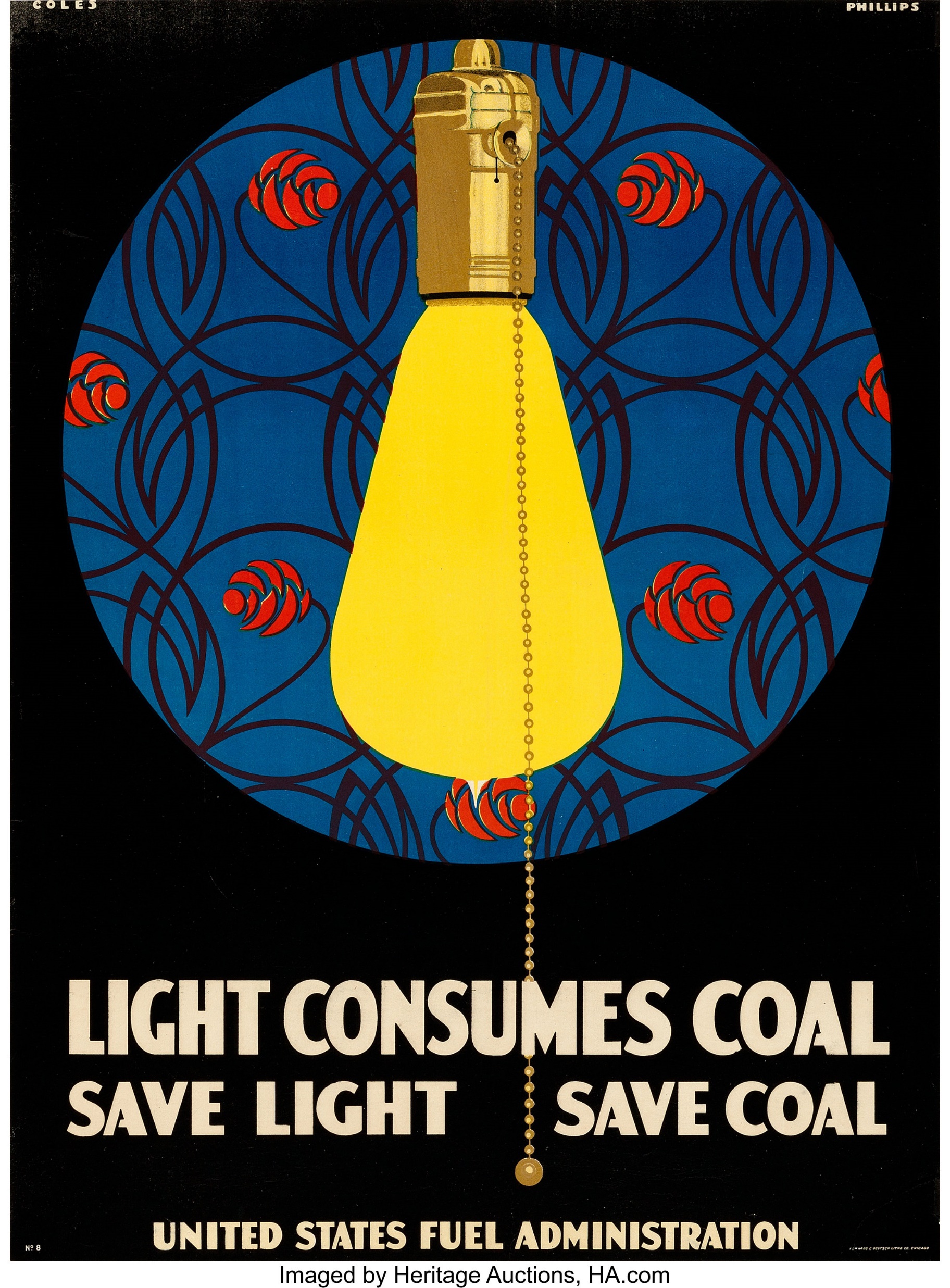 Use of coal and oil; introduction of Daylight Savings Time
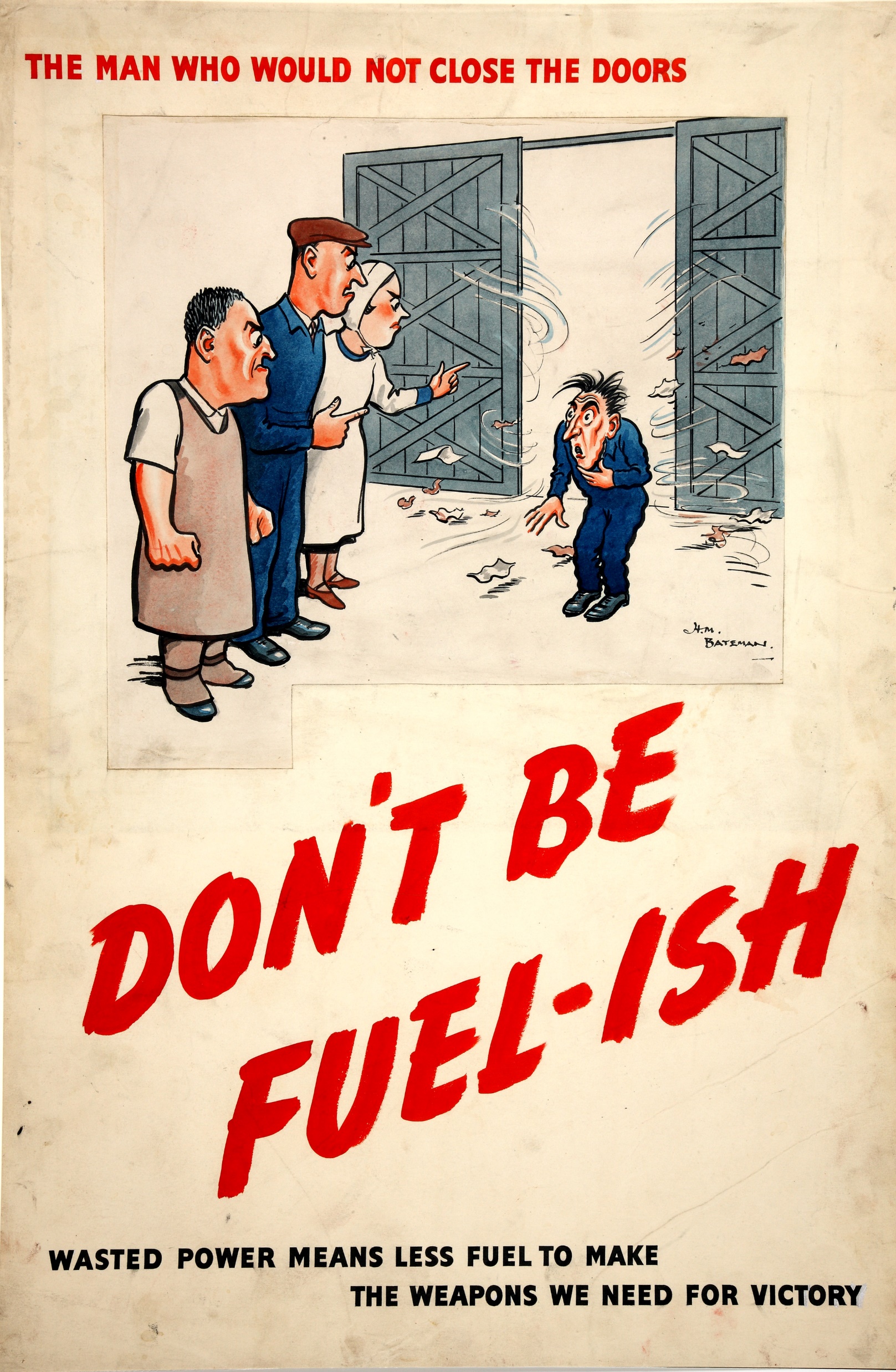 Propaganda
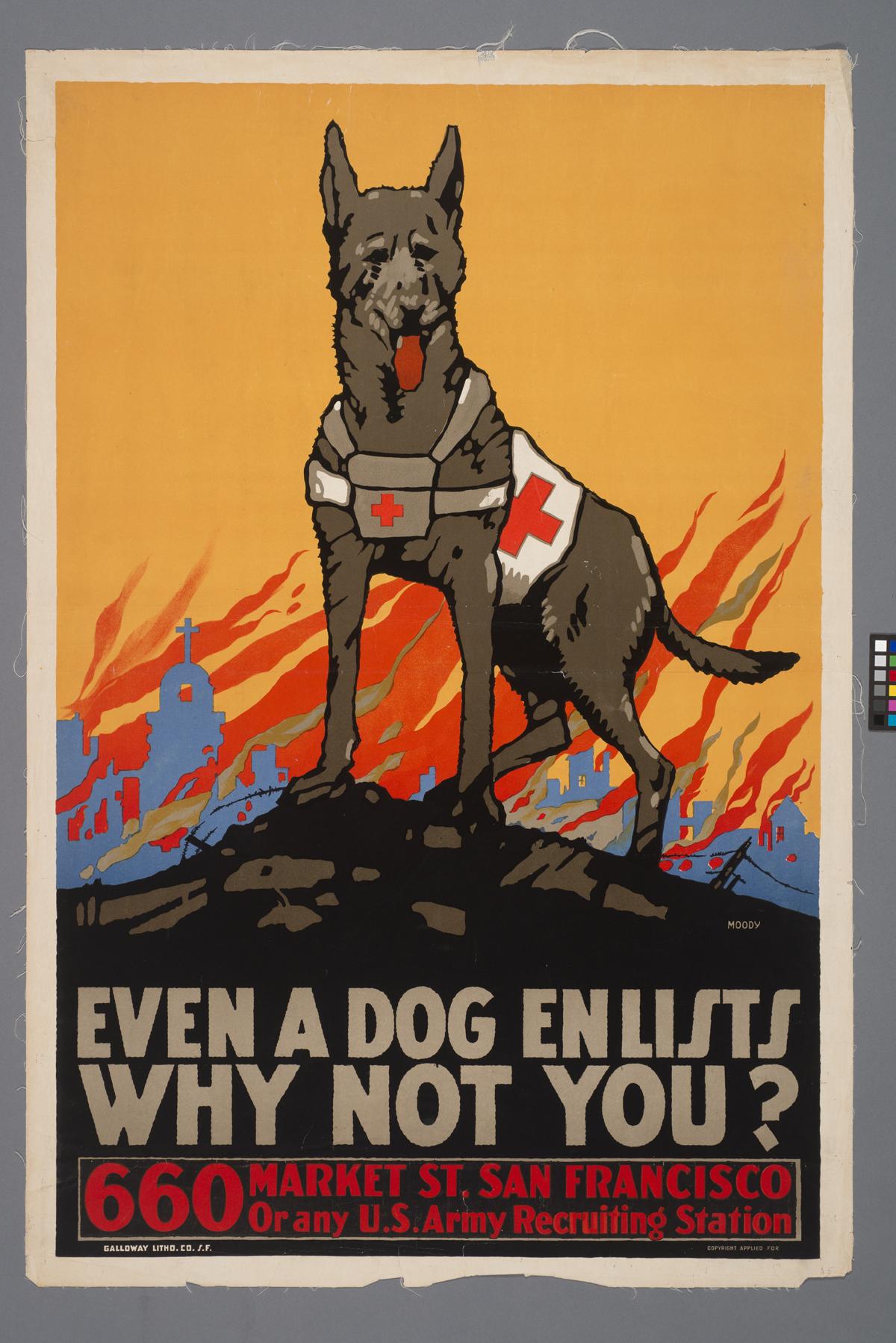 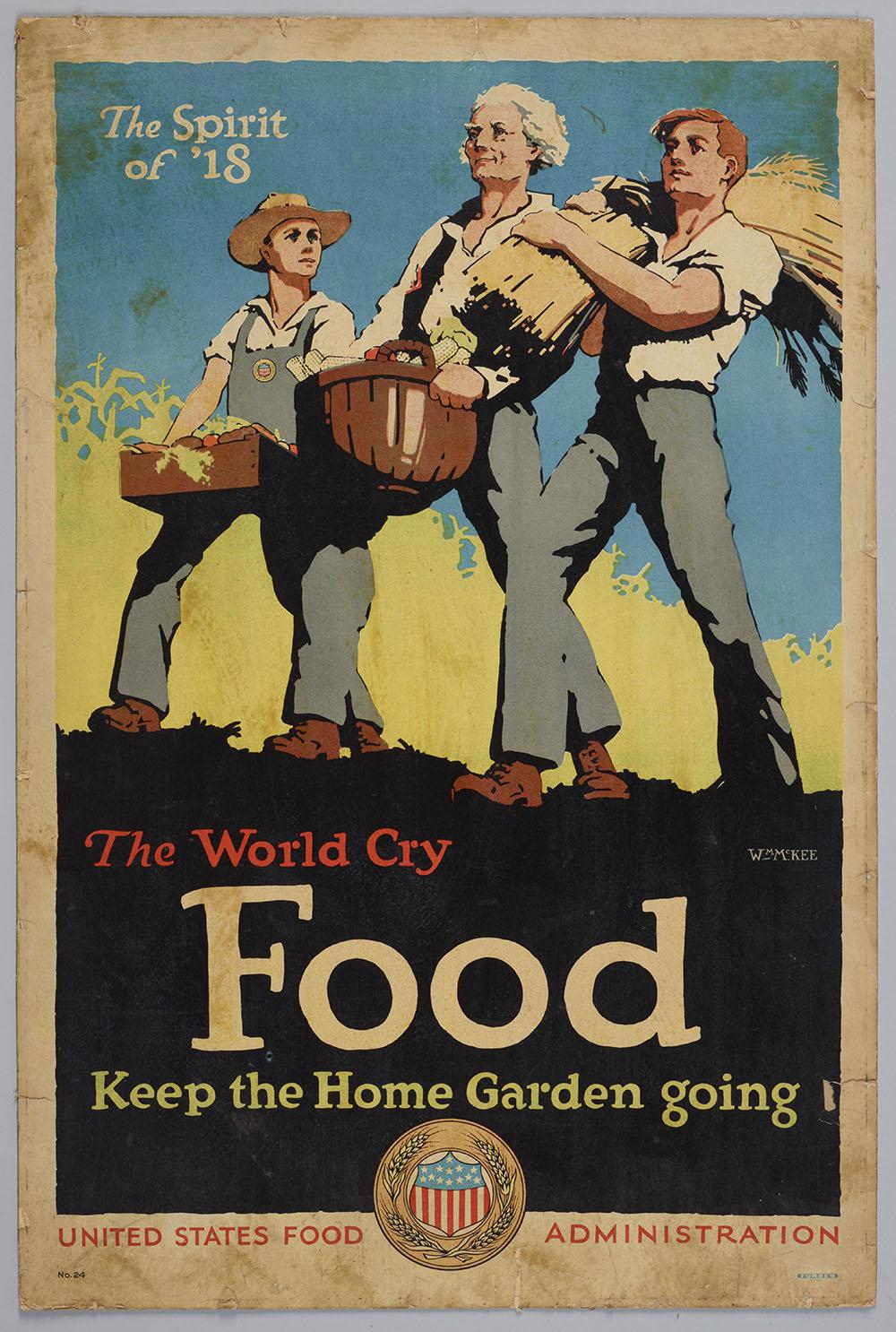 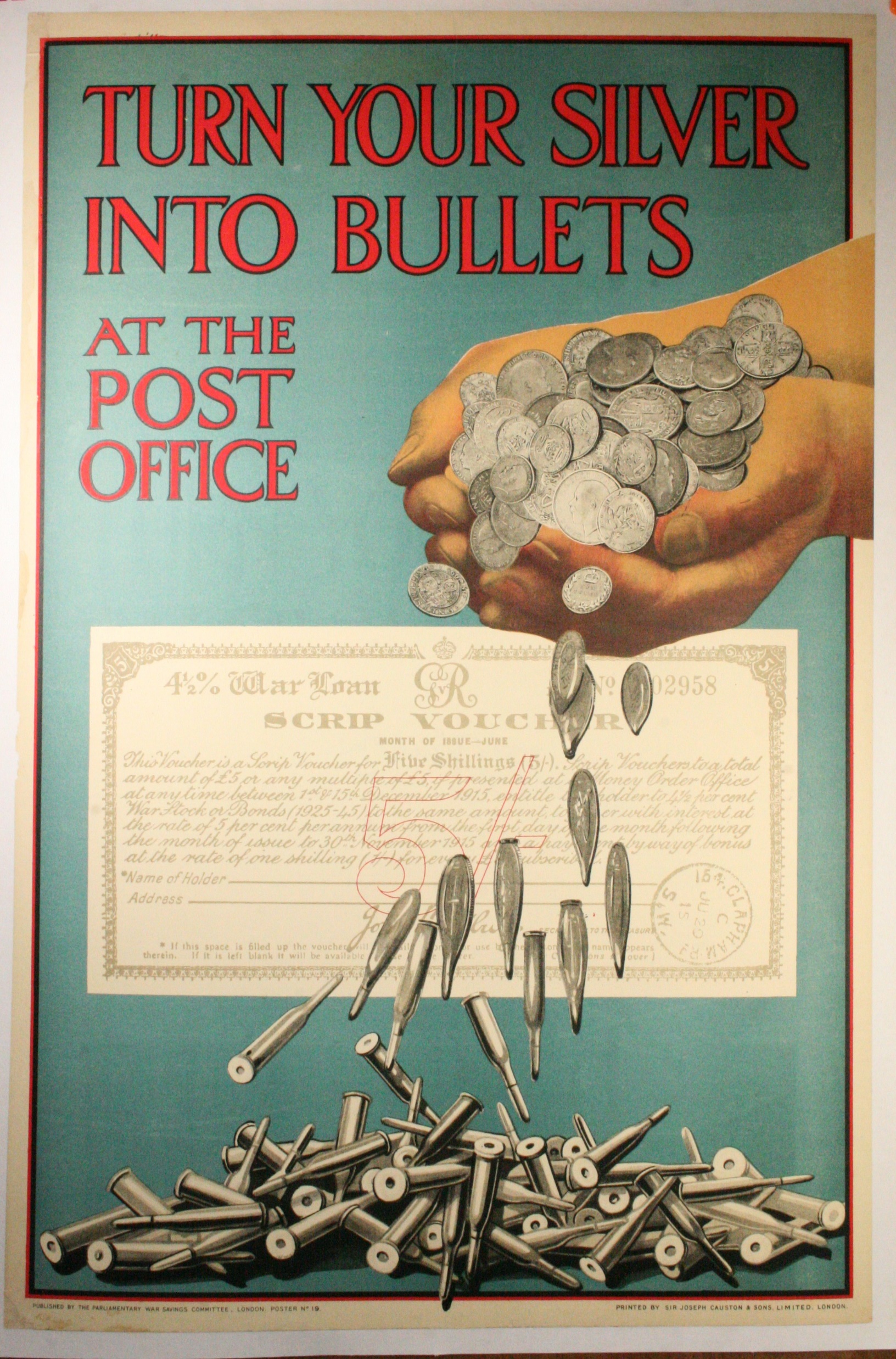 information, especially of a biased or misleading nature, used to promote or publicize a particular political cause or point of view.
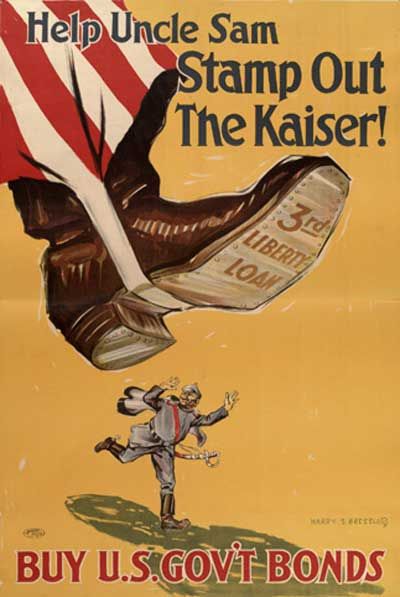 Mobilization of the Workforce
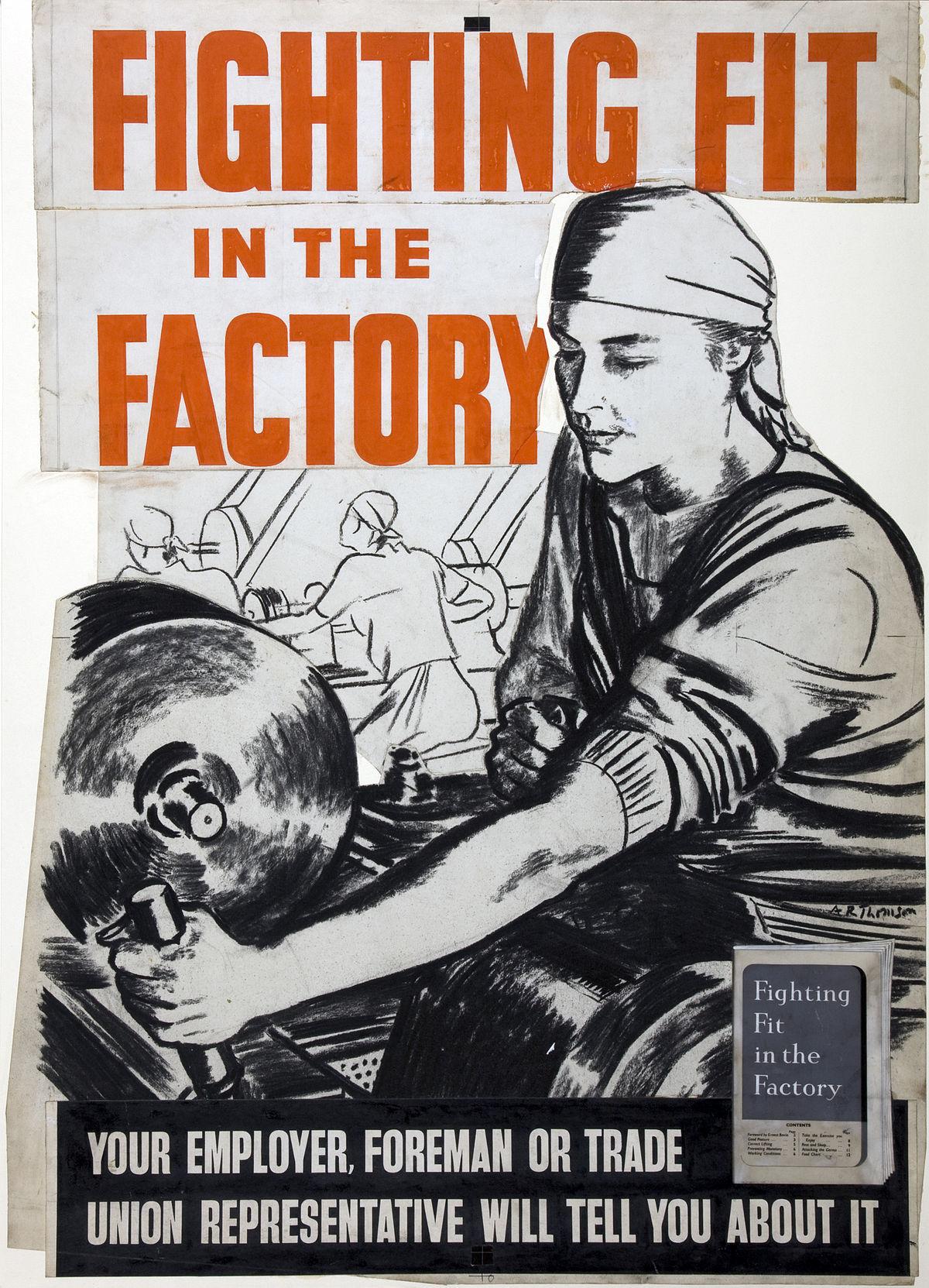 Women,African Americans, and other minority groups find job opportunities
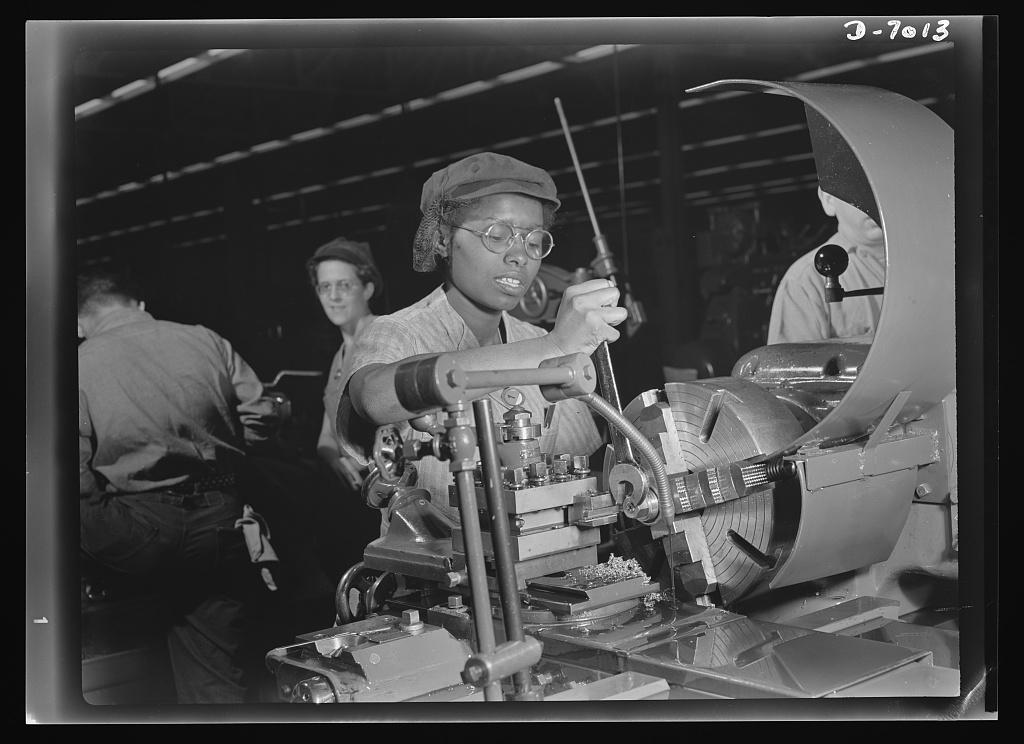 Liberty and Victory Bonds
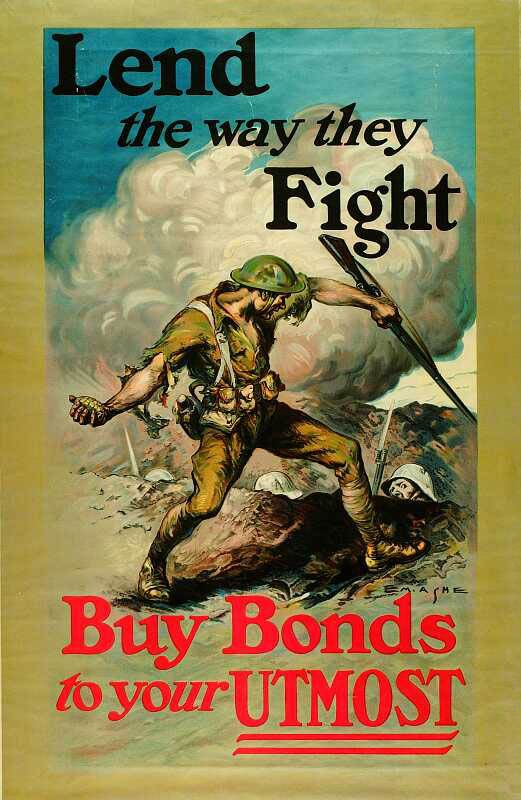 American citizens purchase bonds to help fund the war
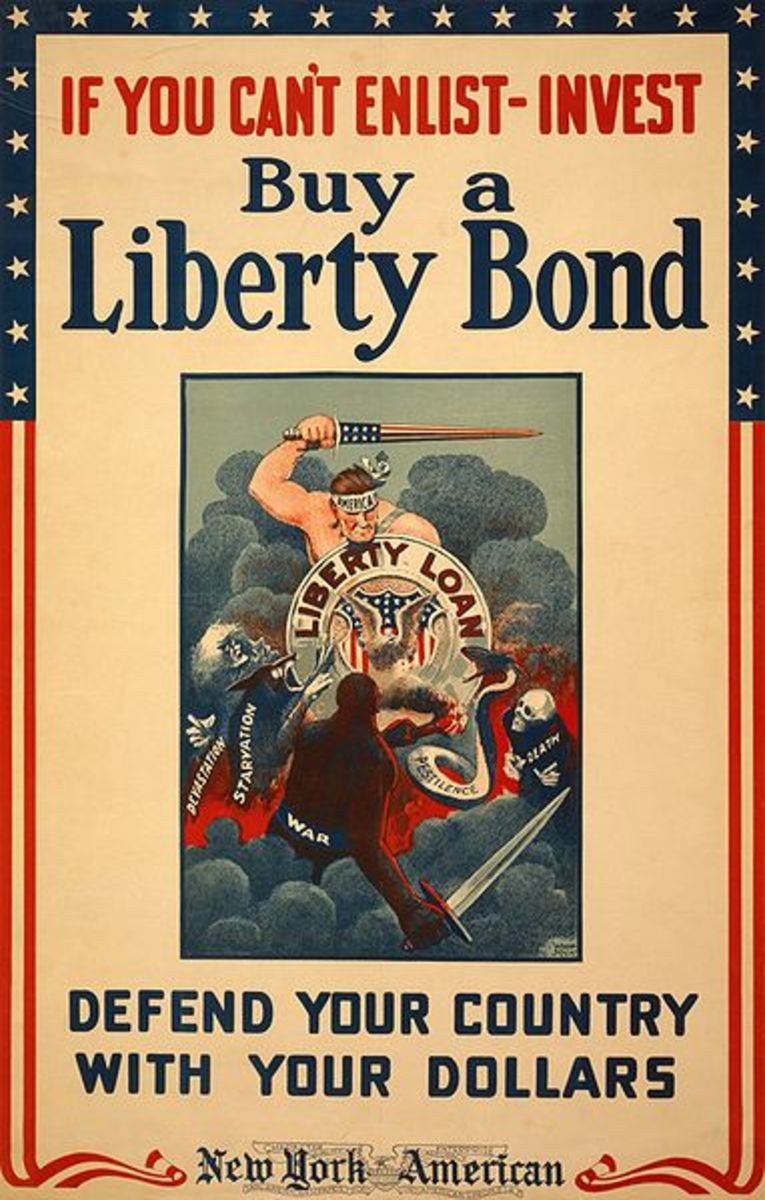 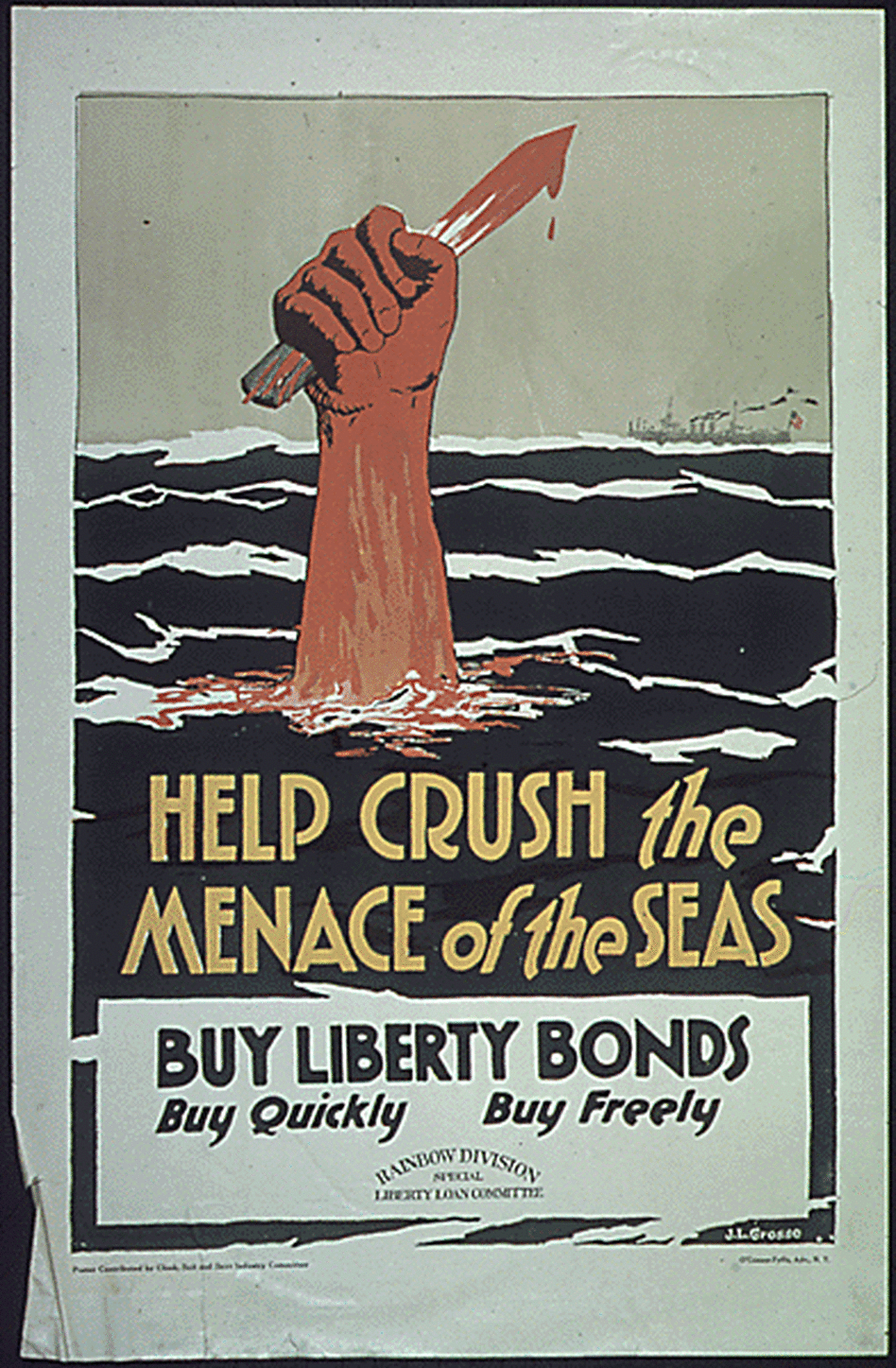 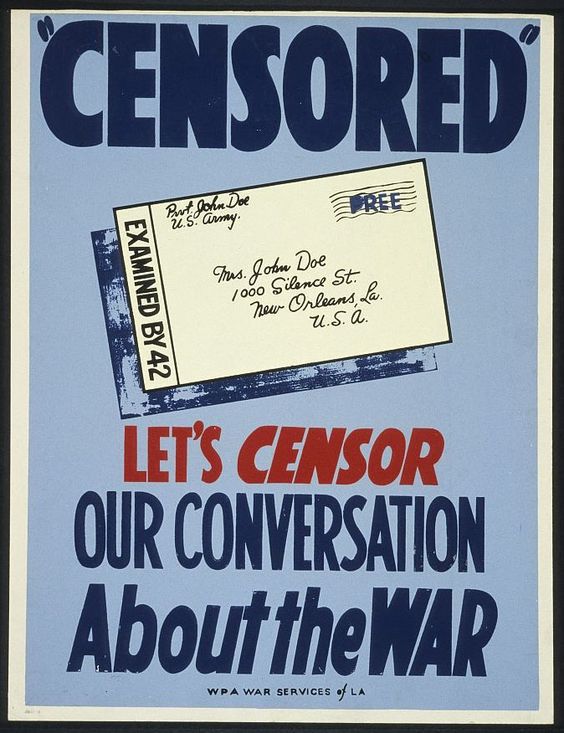 Sedition Acts
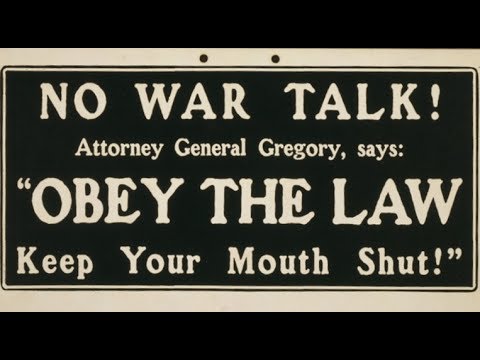 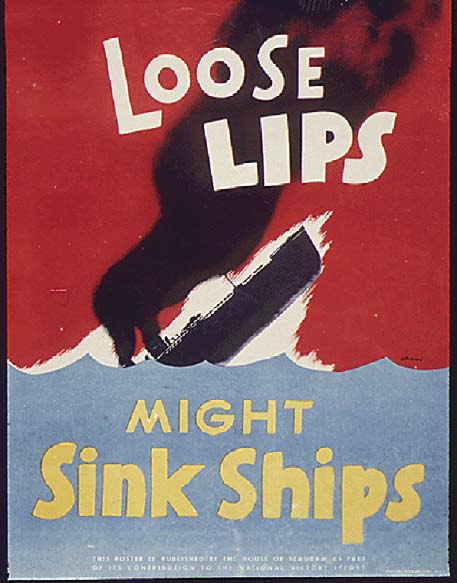 War Industries Board
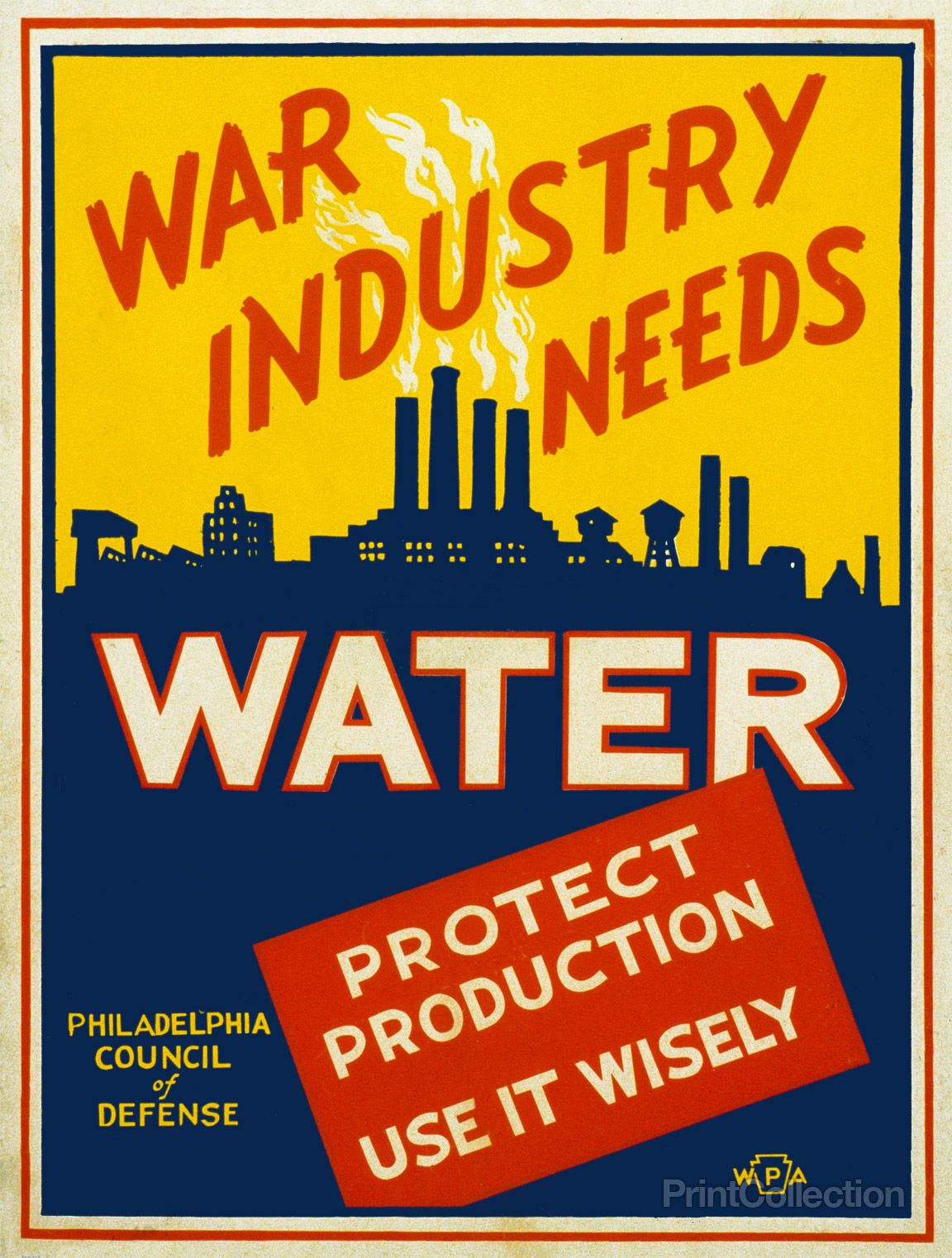 Created for the production of war materials; coordinated efforts to purchase war supplies between the Army and Navy
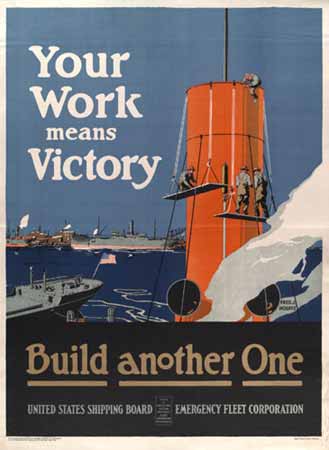 Army Corporal Alvin York
He was one of the most decorated United States Army soldiers of World War I.
 He received the Medal of Honor for leading an attack on a German machine gun nest, taking at least one machine gun, killing at least 25 enemy soldiers and capturing 132
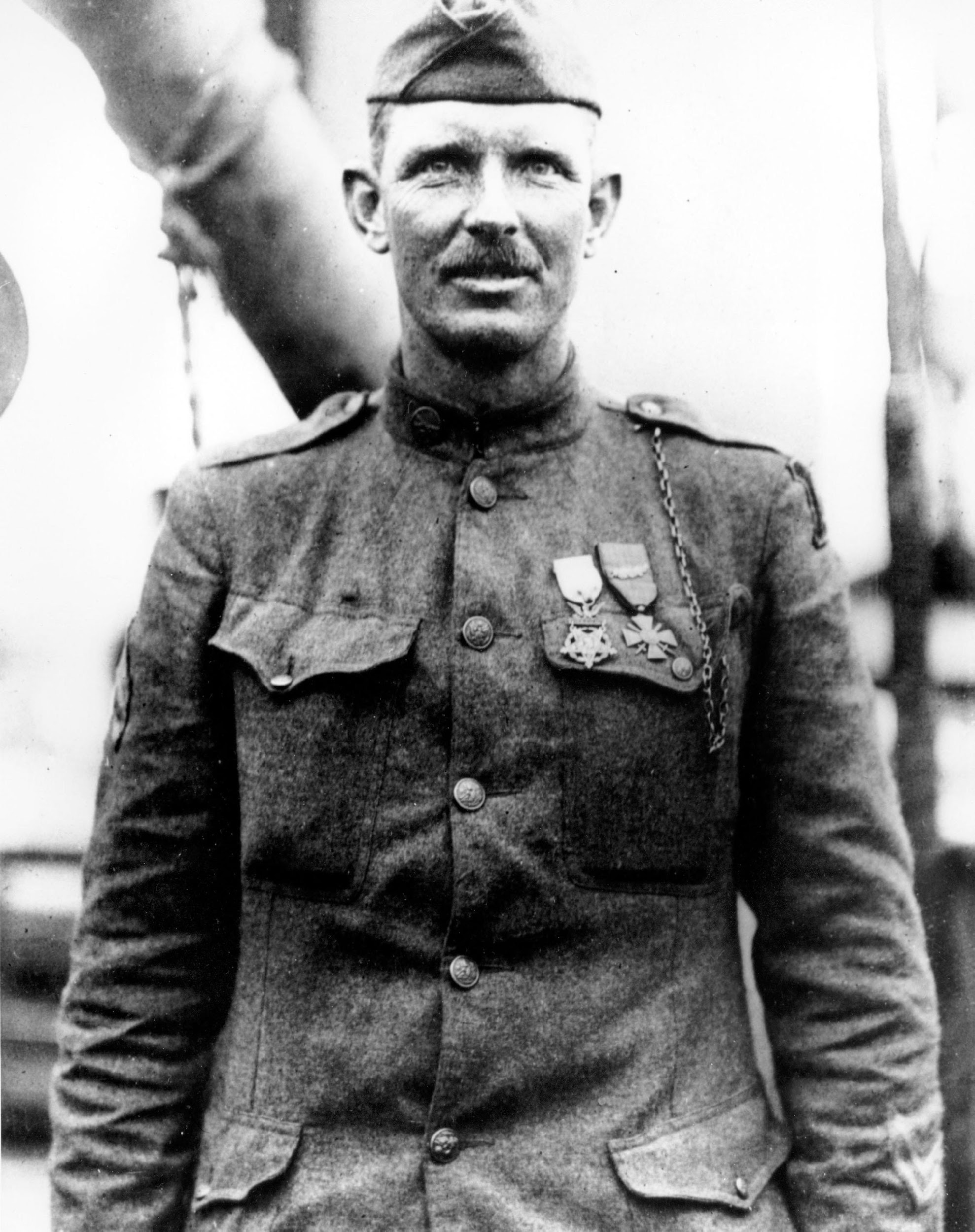 General John J. Pershing
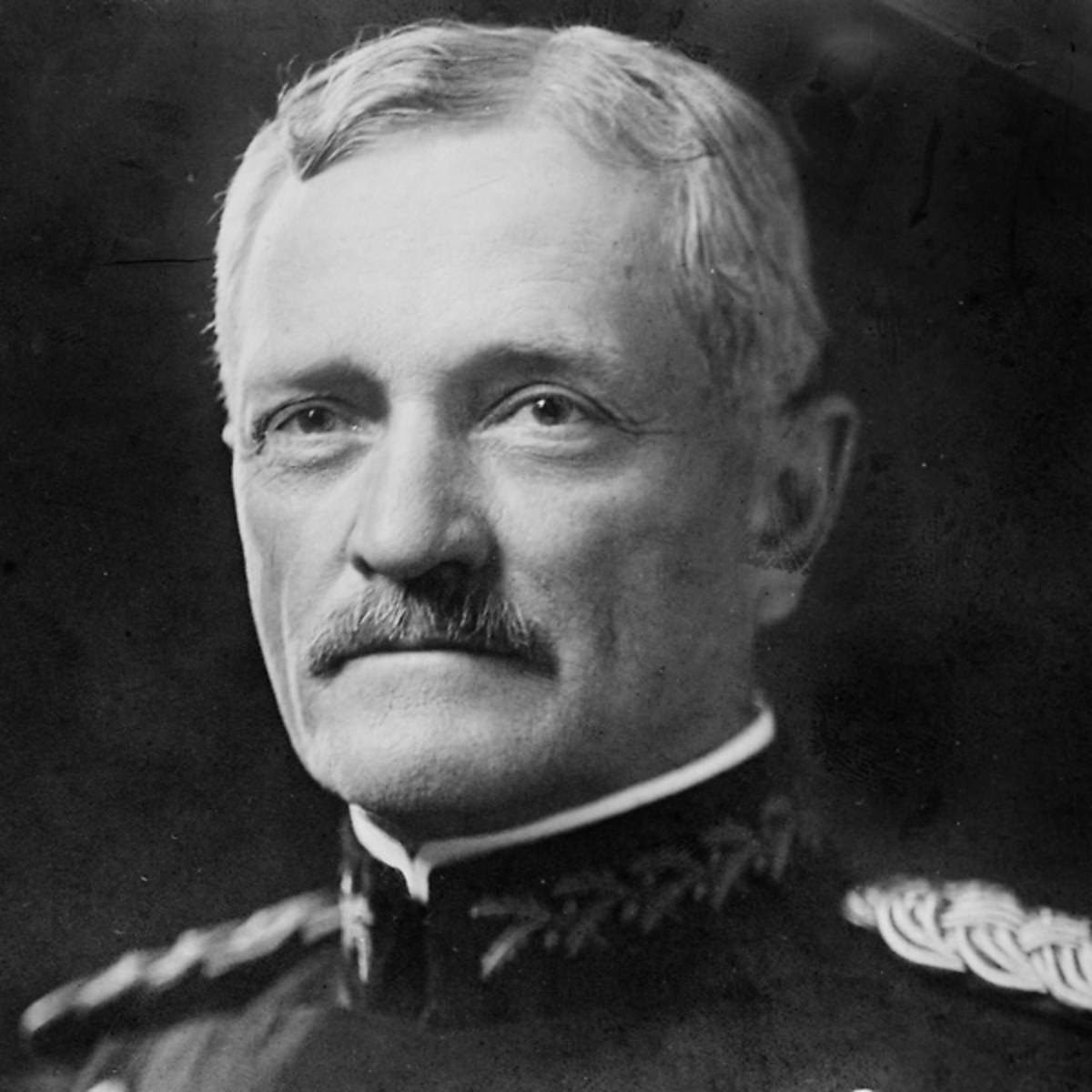 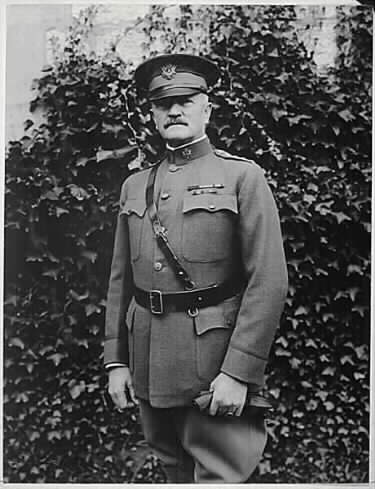